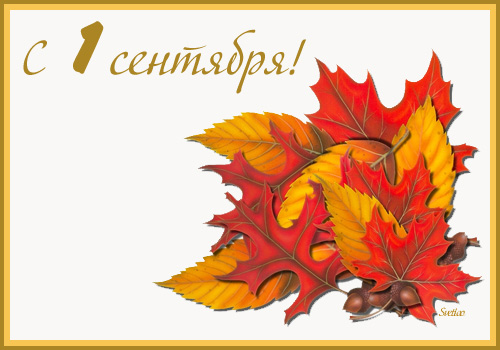 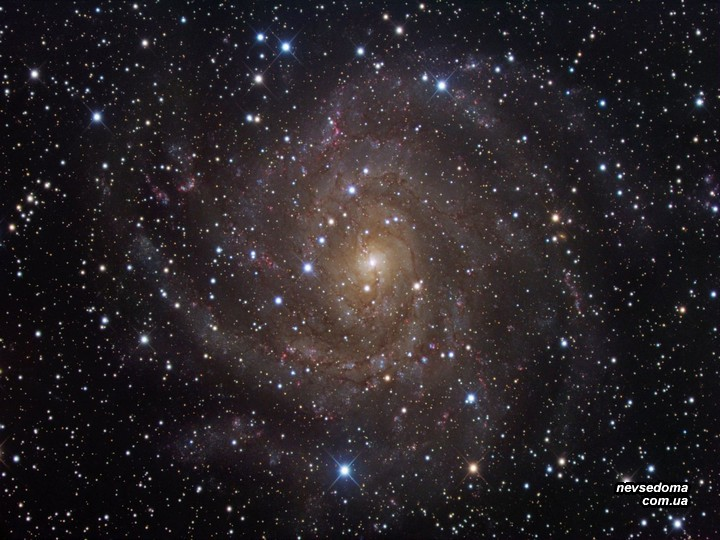 Космическое путешествие в систему «Знаний»
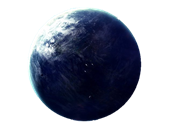 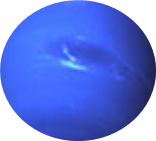 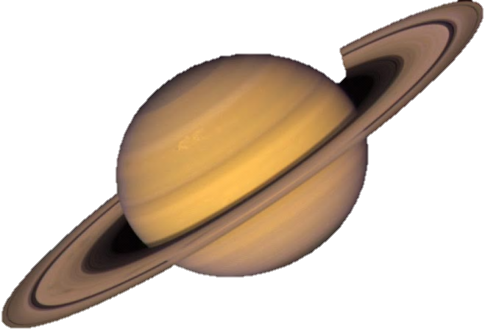 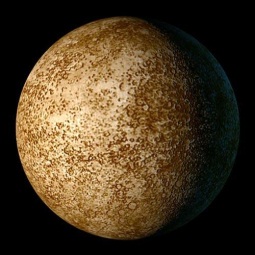 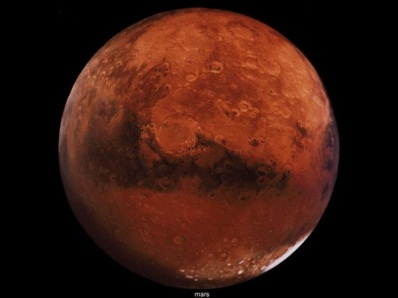 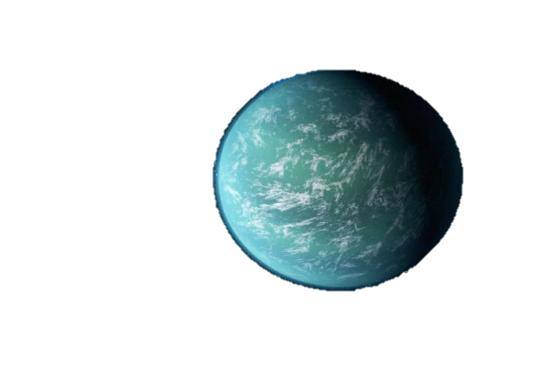 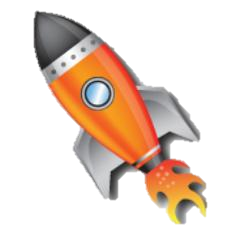 3 «в» класса
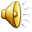 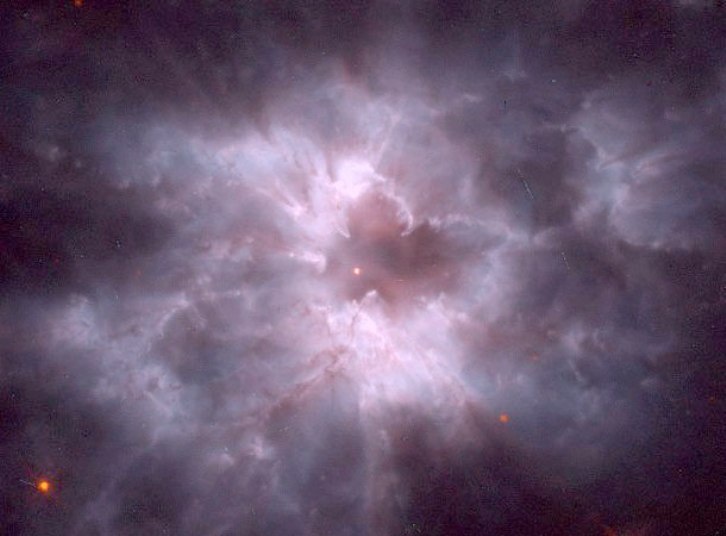 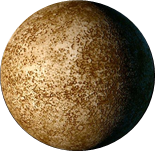 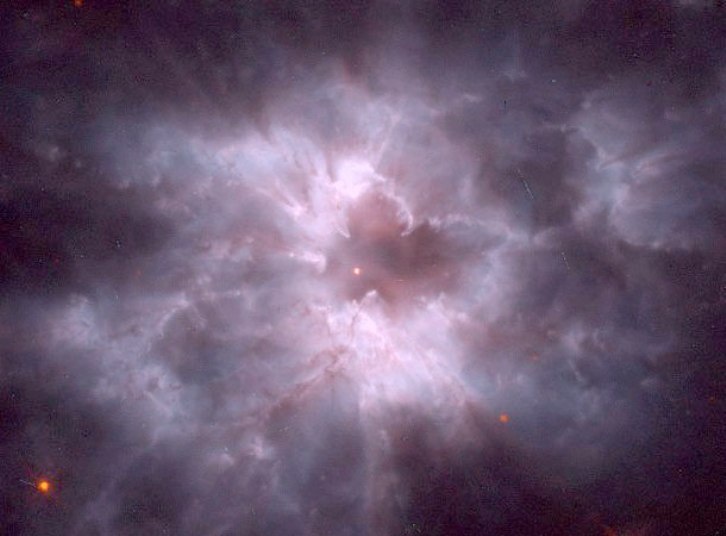 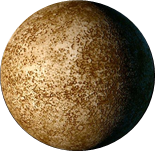 Планета
 «Русского языка»
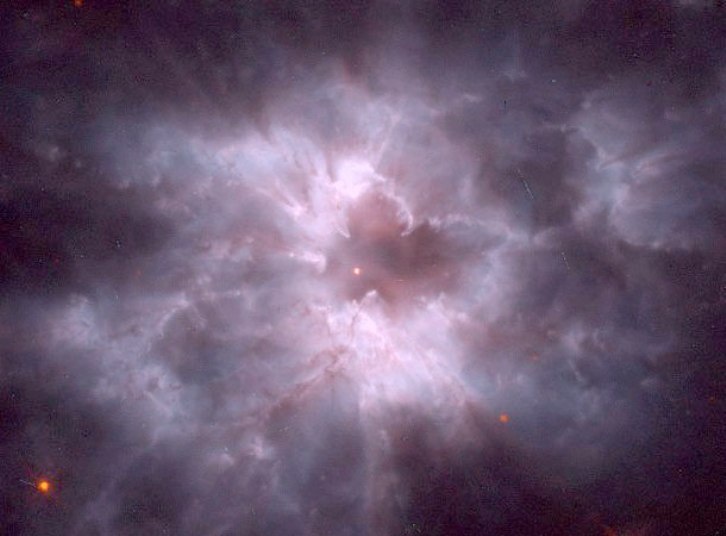 Он ходит, голову задрав,
Не потому, что важный граф.
Не потому, что гордый нрав,
А потому, что он …
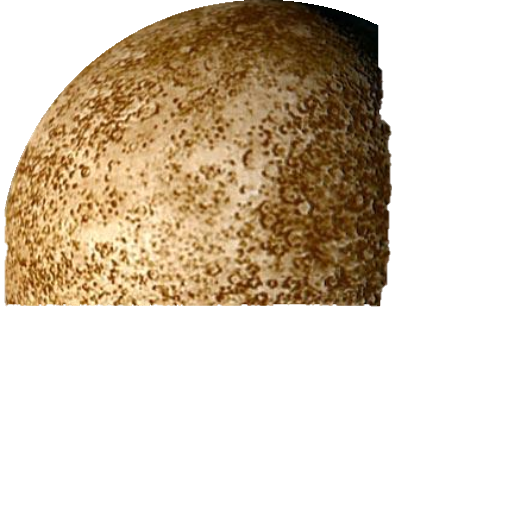 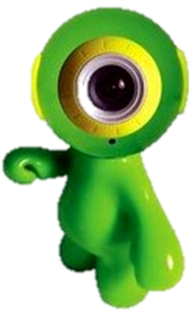 жираф
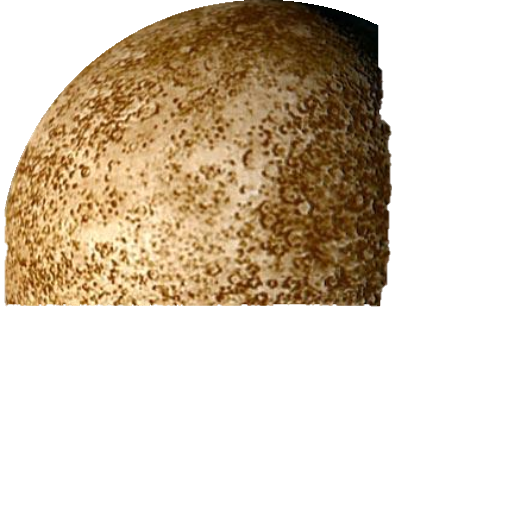 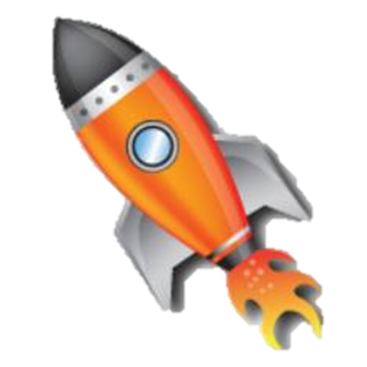 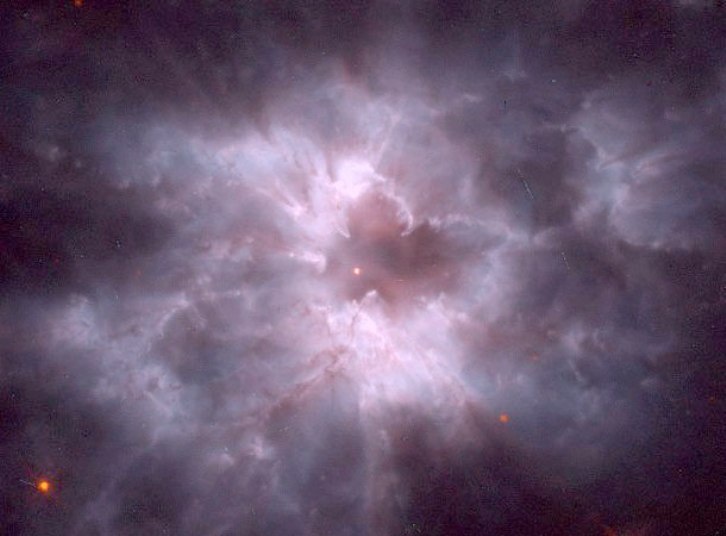 Из горячего колодца 
Через нос водица льётся.
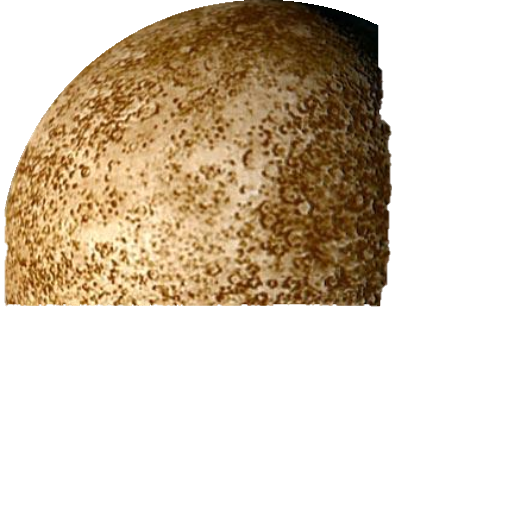 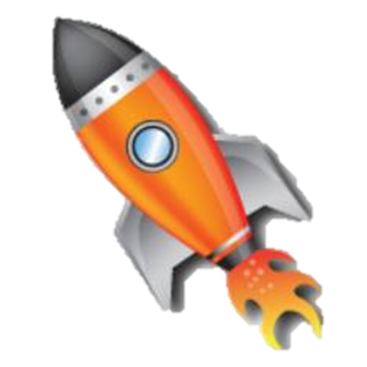 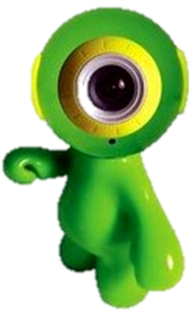 чайник
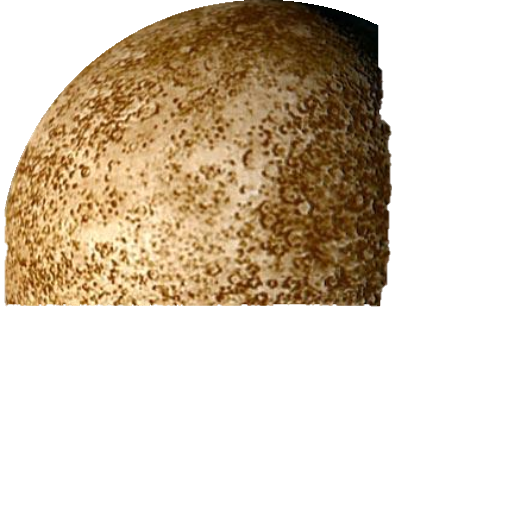 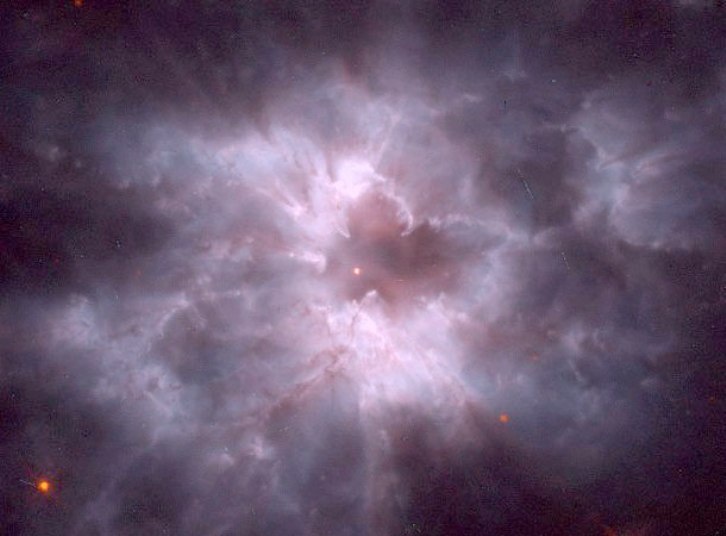 Я маковой крупинкой
Упала на тропинку,
Остановила вас –
Закончила рассказ..
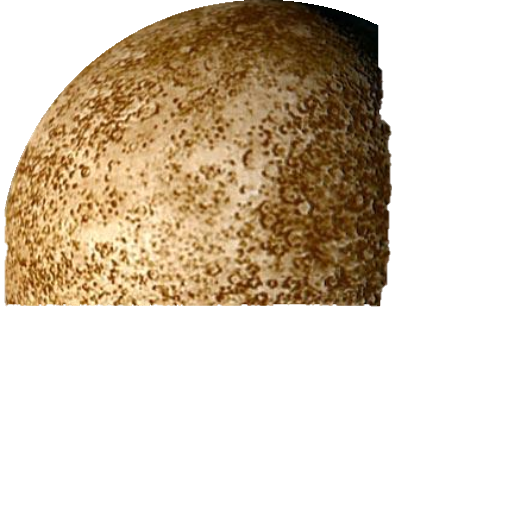 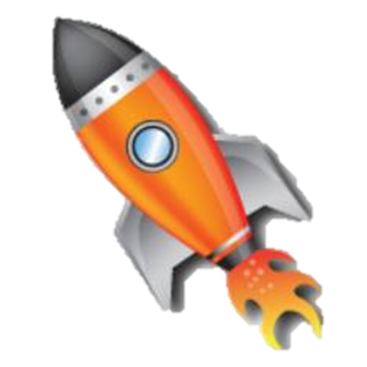 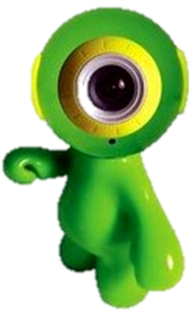 точка
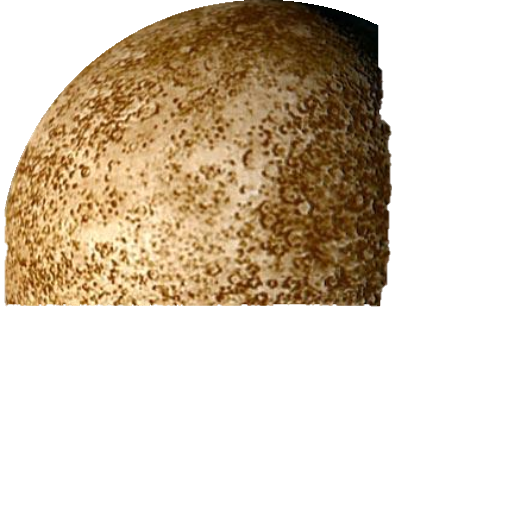 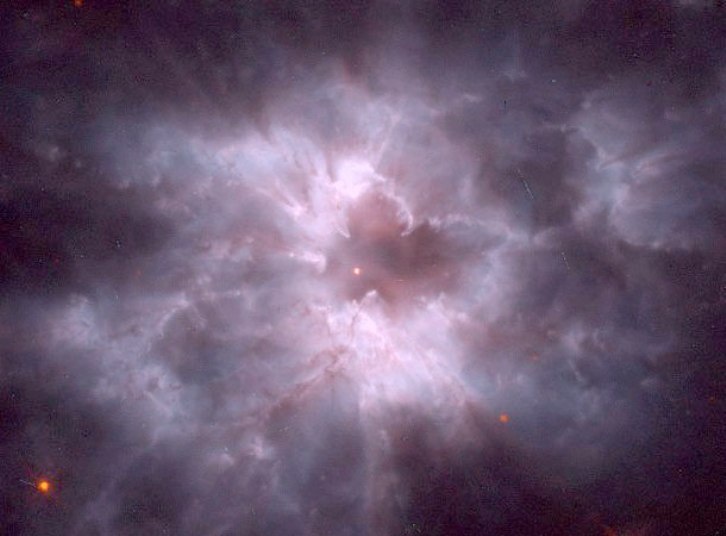 С бородою, а не старик,
С рогами, а не бык,
Доят, а не корова,
С пухом, а не птица,
Лыко дерёт, а лаптей не плетёт.
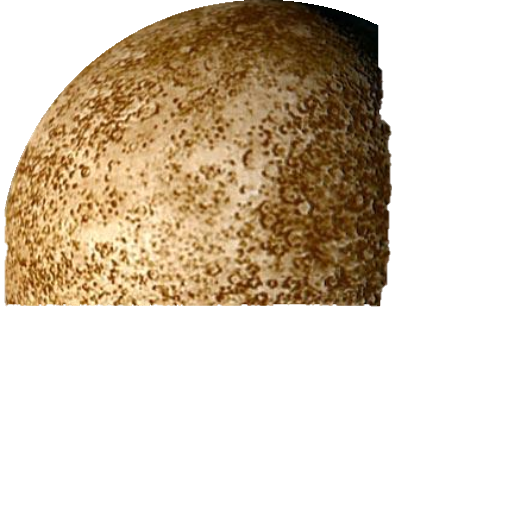 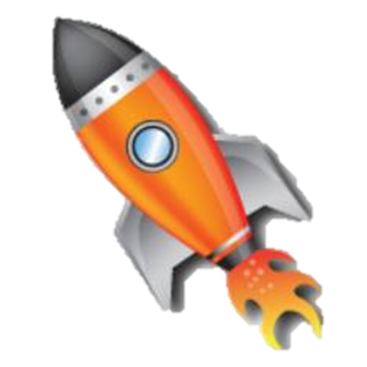 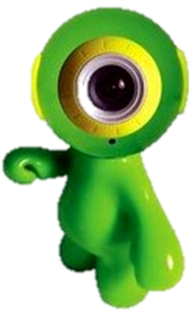 коза
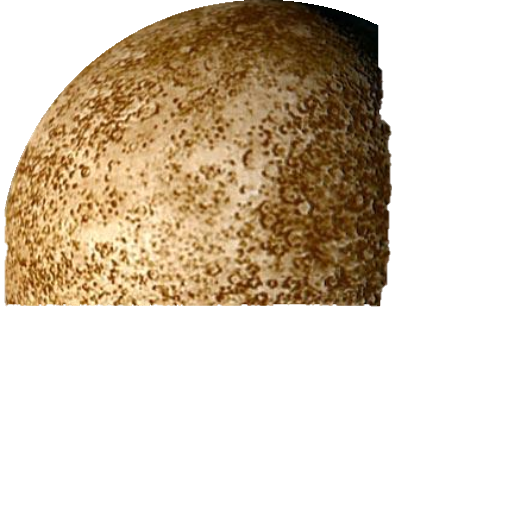 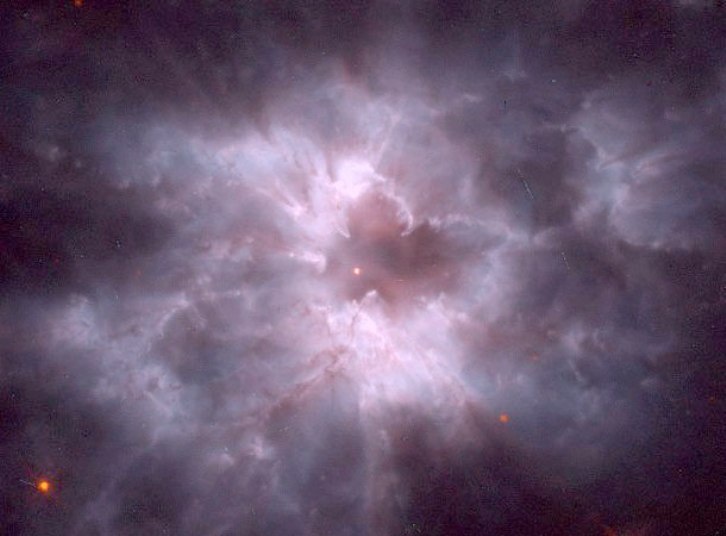 Вместо хвостика – крючок,
Вместо носа – пятачок.
Пятачок дырявый,
А крючок вертлявый.
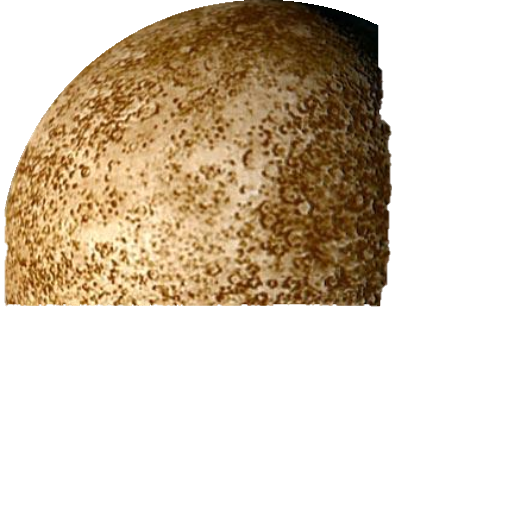 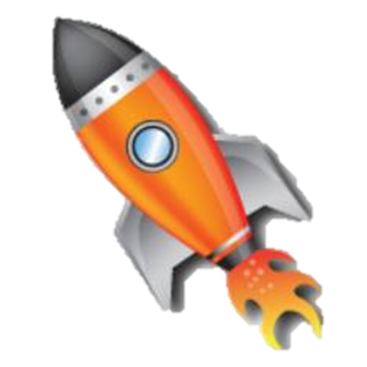 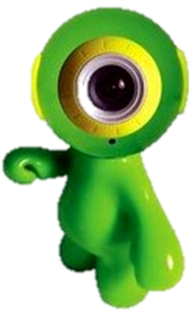 свинья
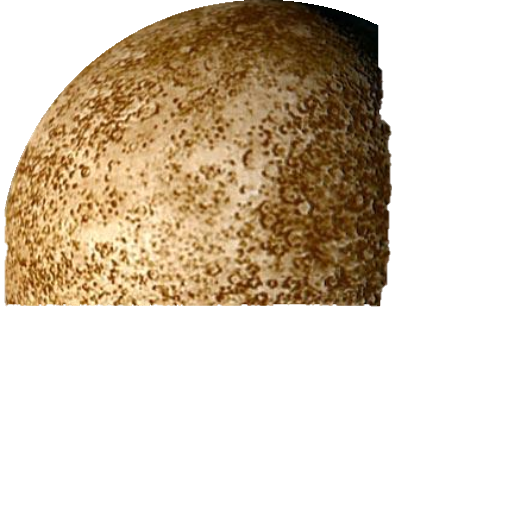 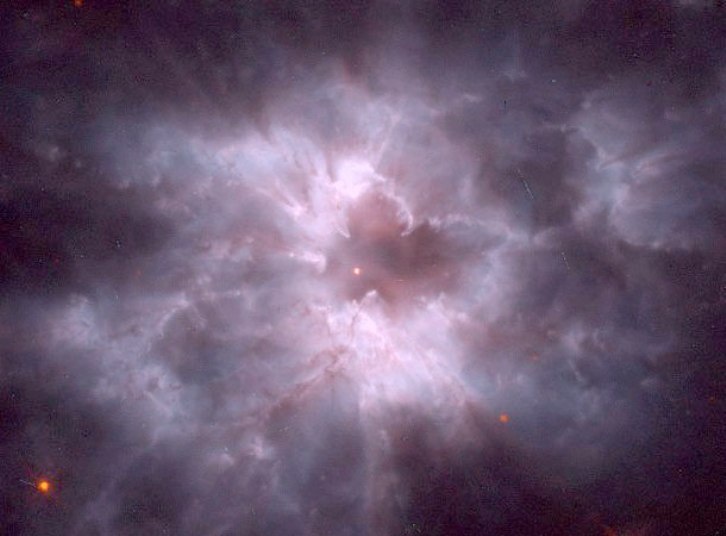 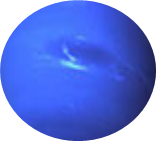 Планета
«Сказок»
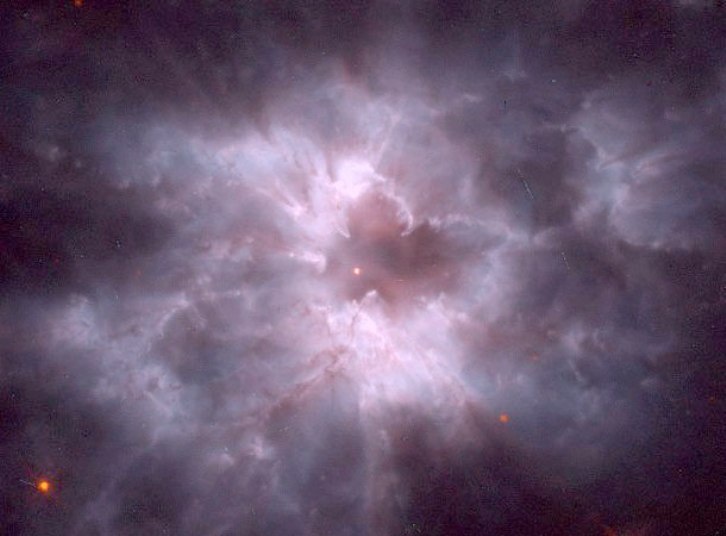 До светла всё у него пляшет,
Лошадь запряжёт, полосу вспашет,
Печь затопит, всё заготовит, закупит,
Яичко испечёт, да сам и облупит.
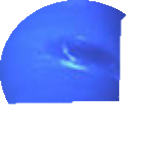 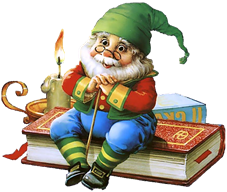 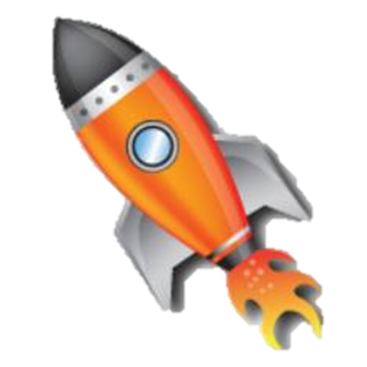 Балда
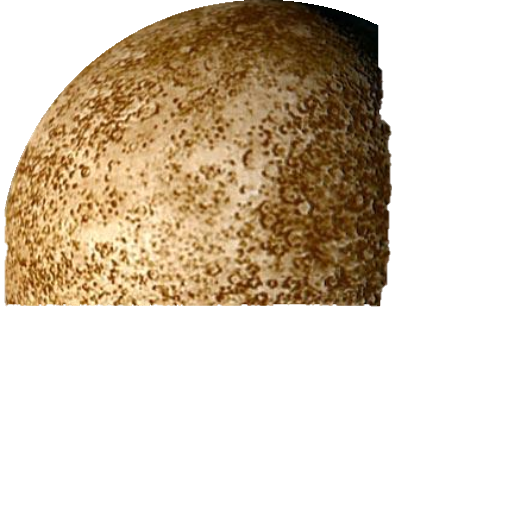 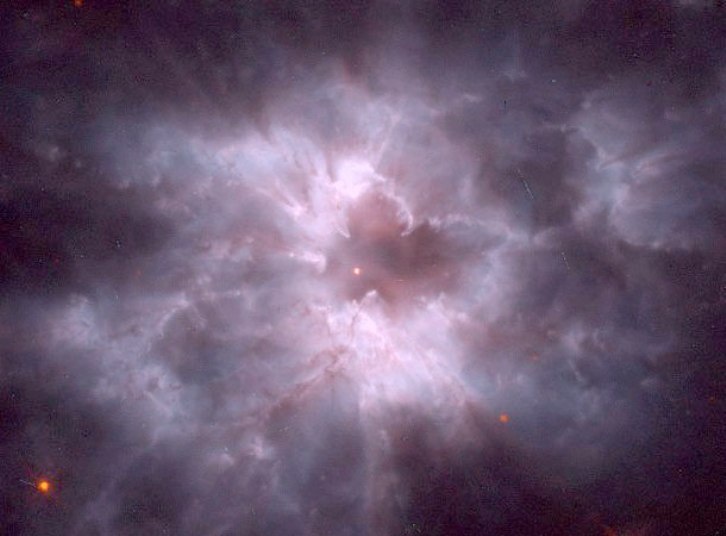 Днём свет божий затмевает,
Ночью землю освещает,
Месяц под косой блестит,
А во лбу звезда горит.
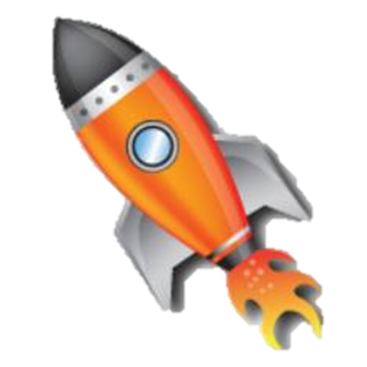 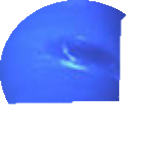 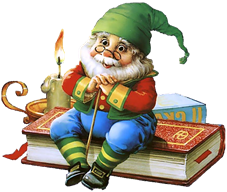 Царевна лебедь
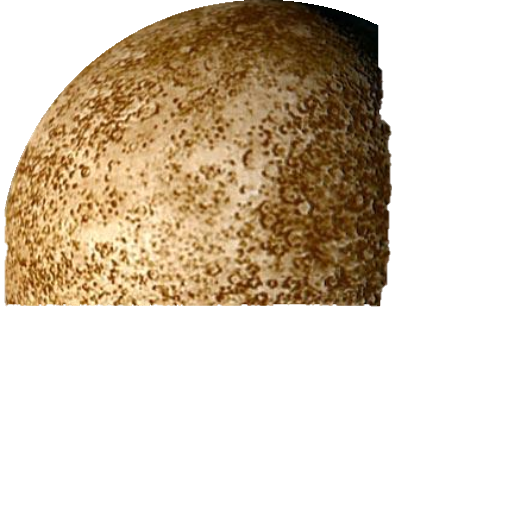 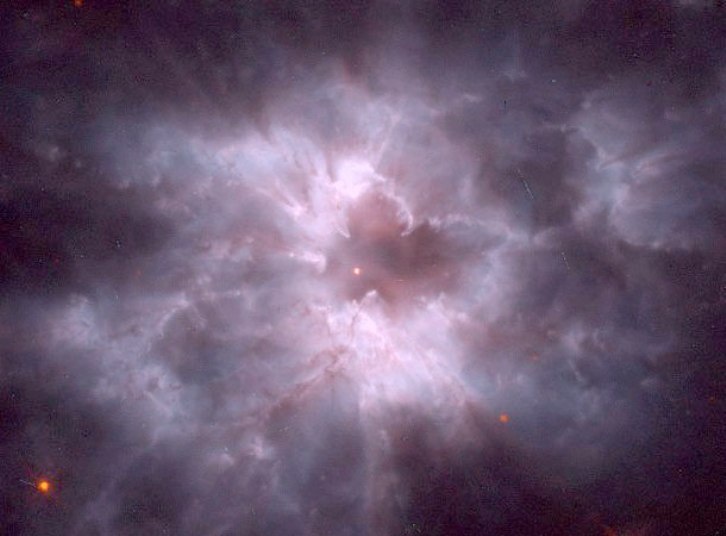 На руках золотые перстни,
На ногах красные сапожки.
Перед нею усердные слуги,
Она бьёт их, за чупрун таскает.
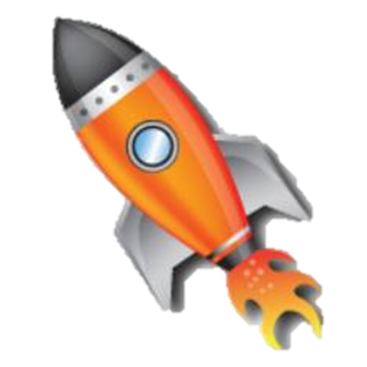 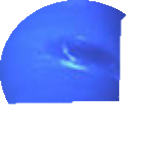 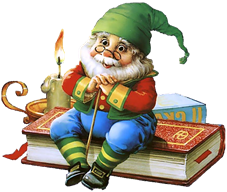 Старуха-
столбовая дворянка
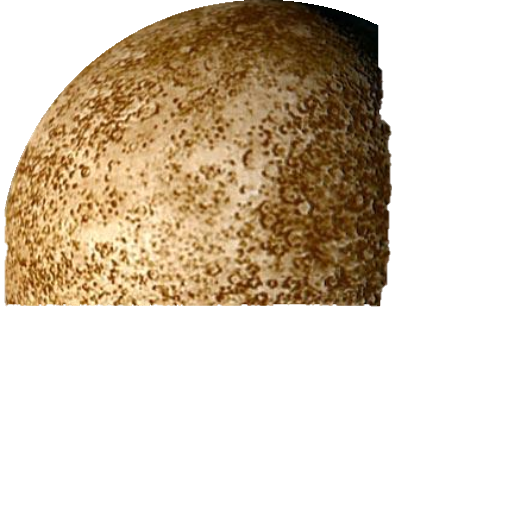 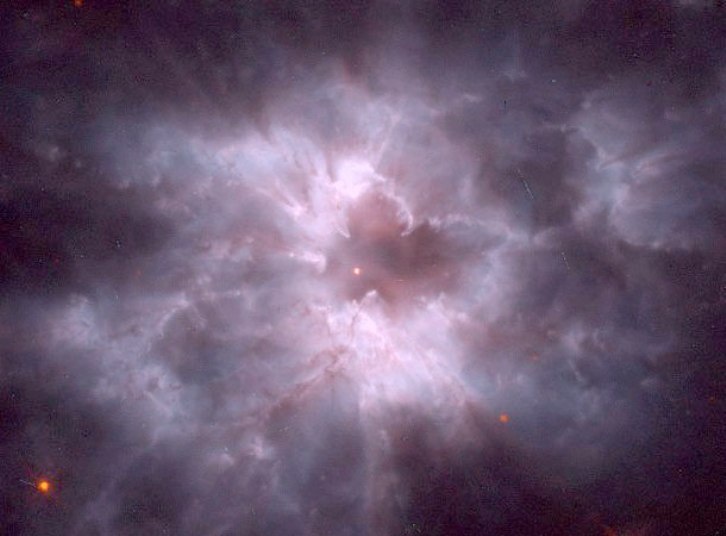 Смолоду был грозен он
И соседям то и дело
Наносил обиды смело.
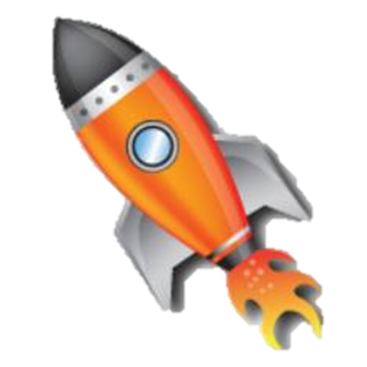 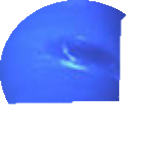 Царь Додон
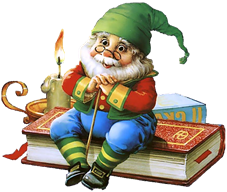 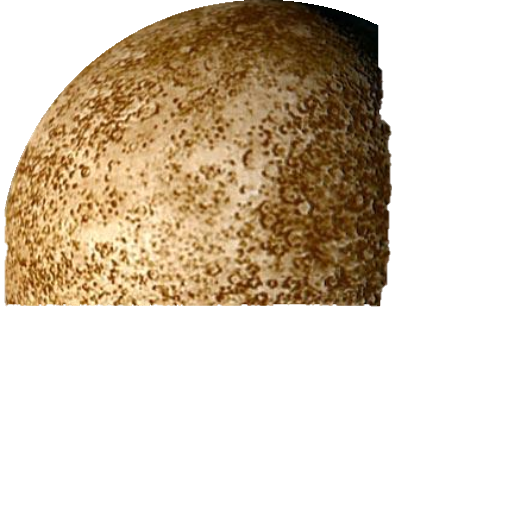 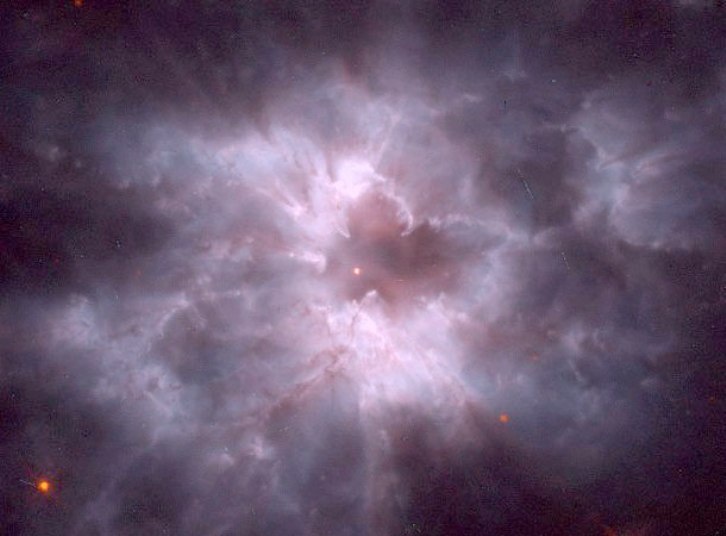 Вопрос из русской сказки «Лисичка – сестричка и Волк».
Ответьте мне на вопрос, куда Волк опустил свой хвост, чтобы поймать рыбу?
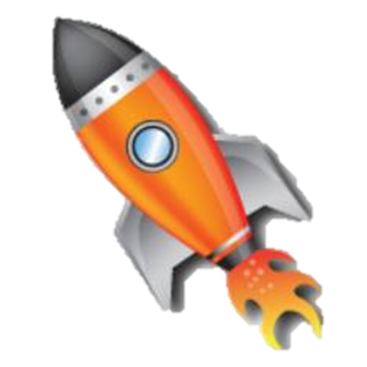 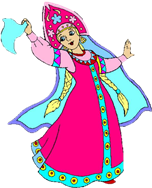 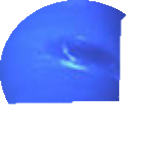 В прорубь
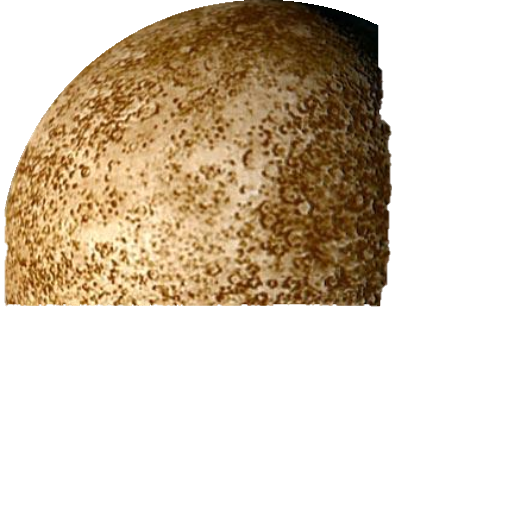 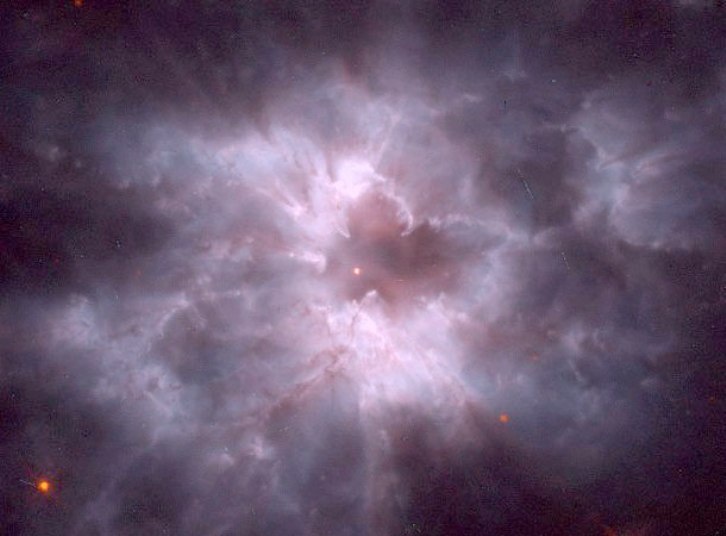 Вопрос от падчерицы из сказки «Морозко». Скажите, что подарил мне Дед Мороз?
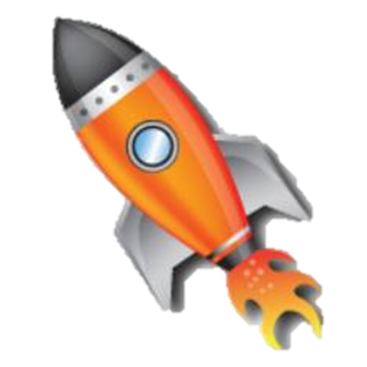 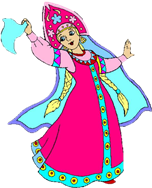 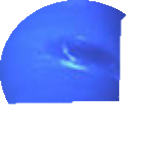 Сундук с добром
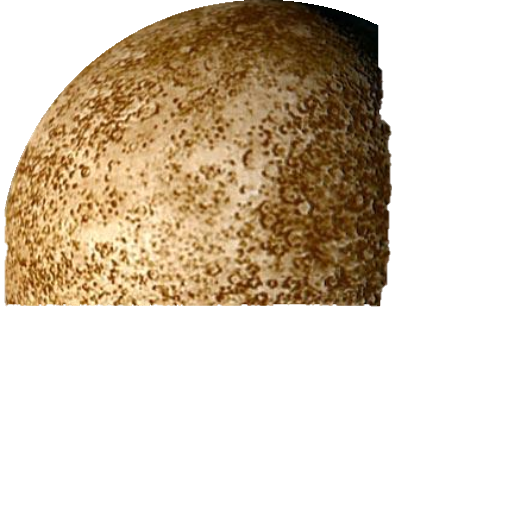 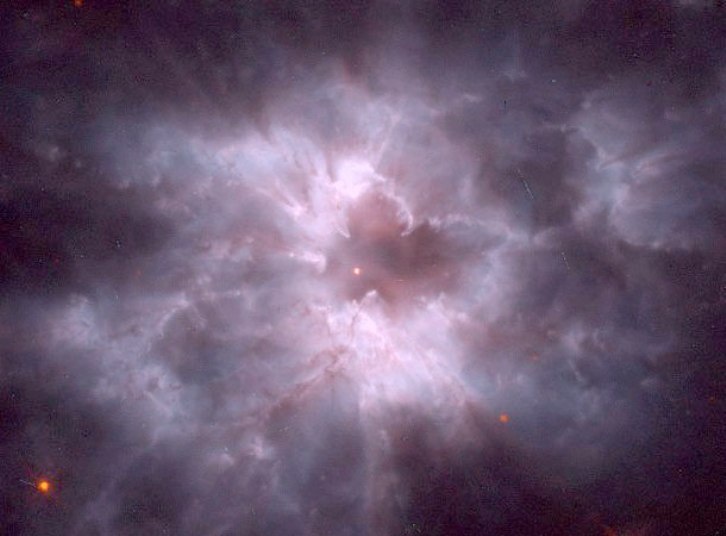 Вопрос от кота из русской сказки «Кот, Петух и Лиса». Моя загадка такая. На чём я играл у лисьей норы?
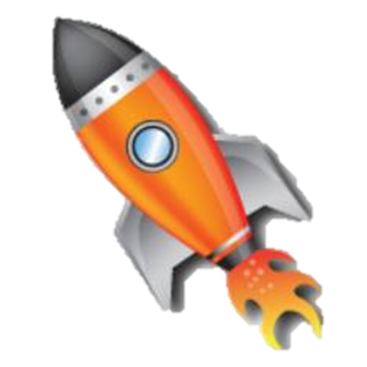 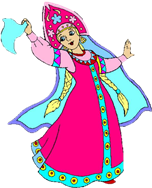 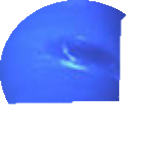 На гуслях
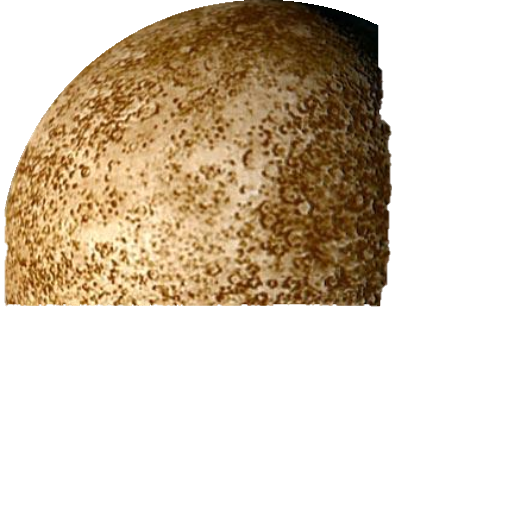 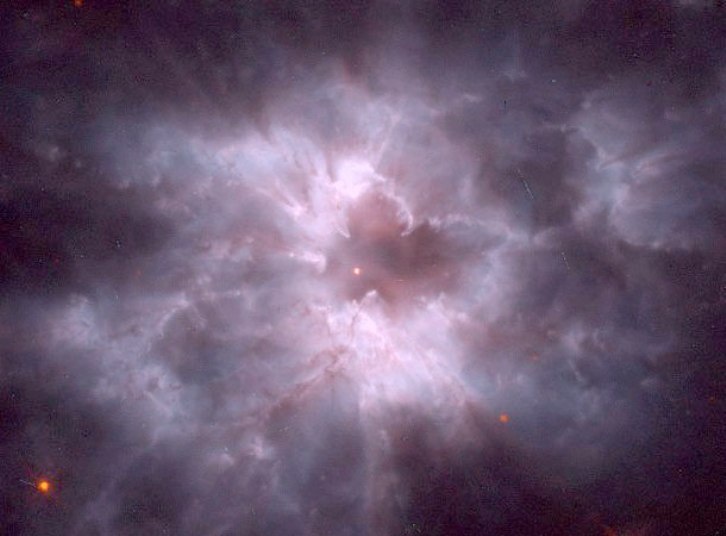 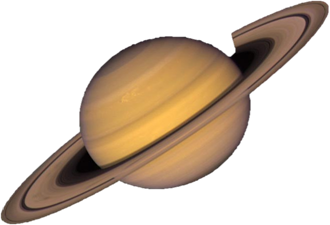 Планета
«Весёлых математиков»
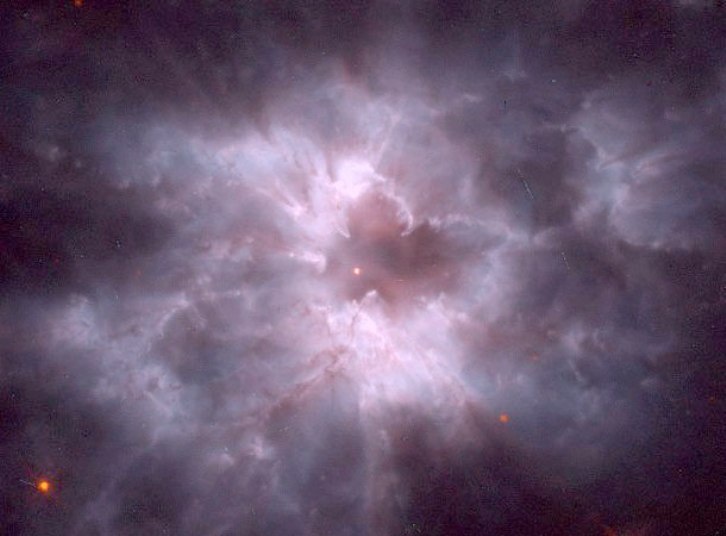 Подарил утятам ёжик 
8 кожаных сапожек.
Сколько ж маленьких утят ёжика благодарят?
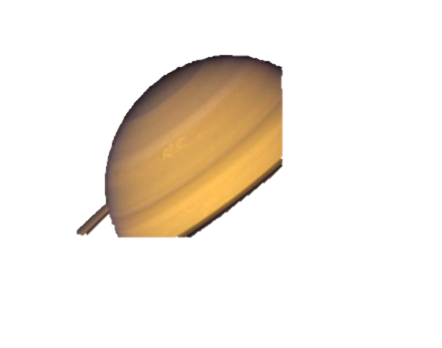 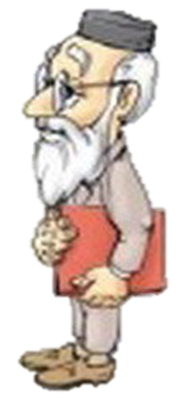 8:2=4
4 утёнка
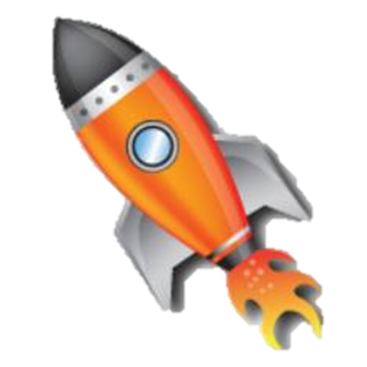 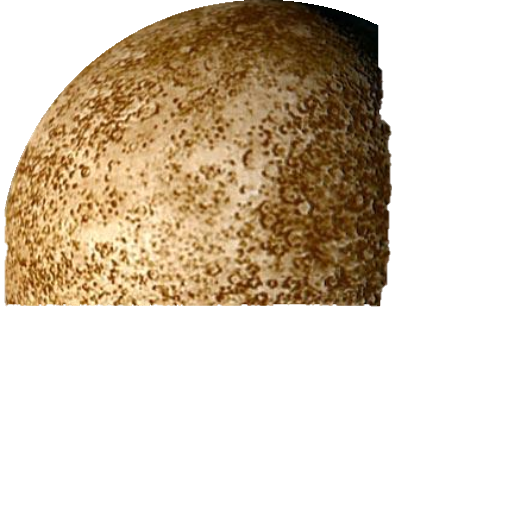 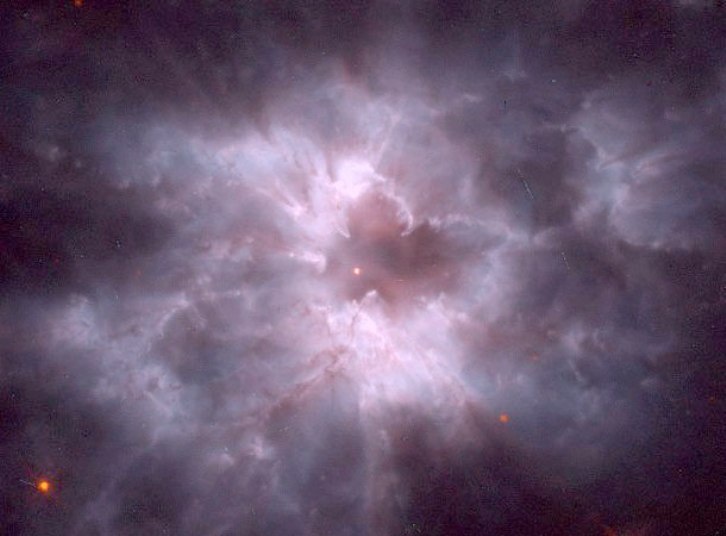 Испекла нам бабушка 
вкусные оладушки.
Всего оладий 27. 
По три нам хватило всем.
Кто ответит из ребят, сколько было всех внучат?
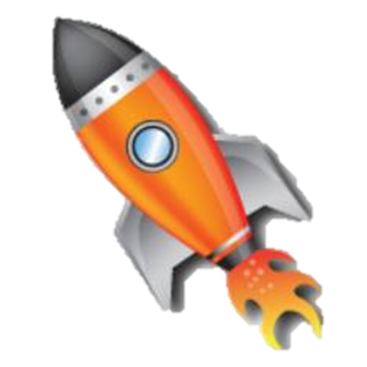 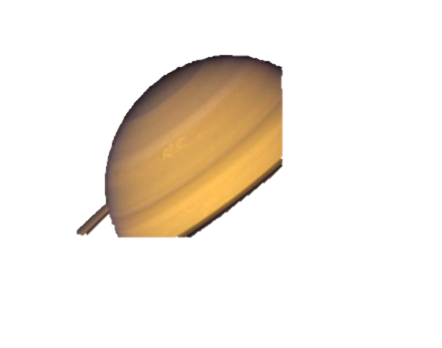 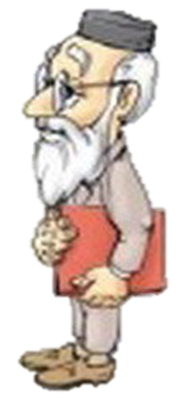 27 : 3 = 9
9 внучат
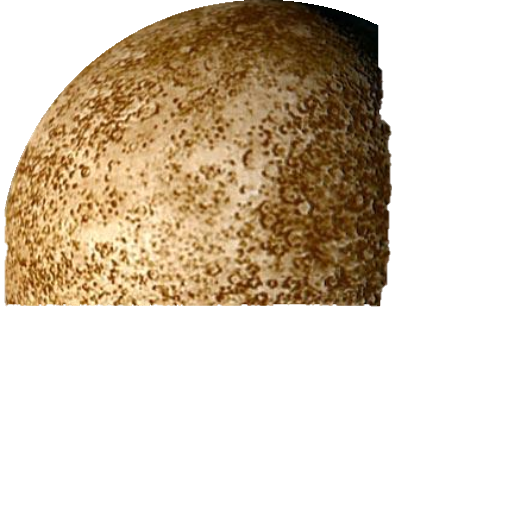 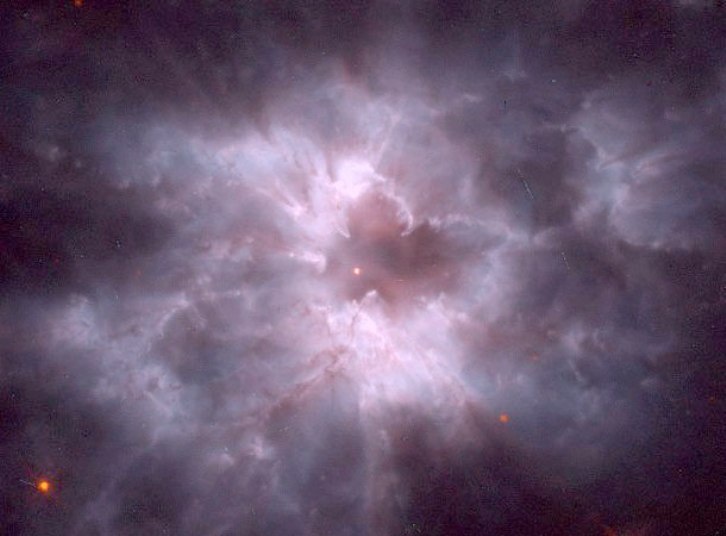 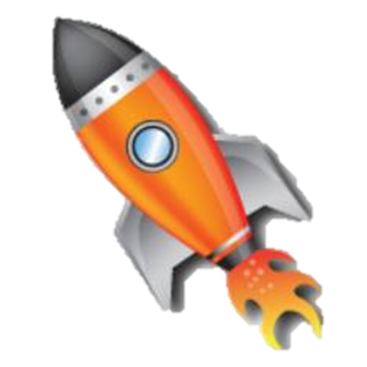 Полюбуйтесь-ка вы сами:
Мчатся тройки с бубенцами.
Сосчитать коней попросим,
Если троек – восемь.
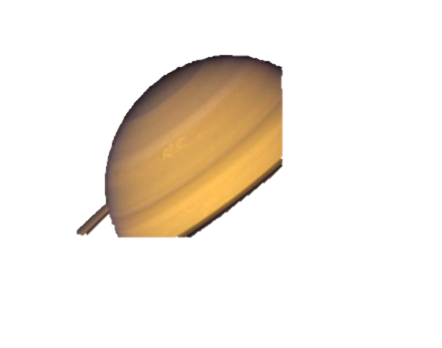 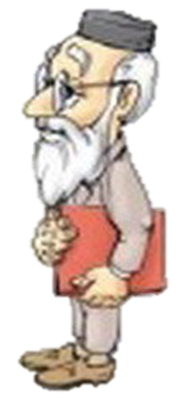 8 : 3 = 24
24 коня
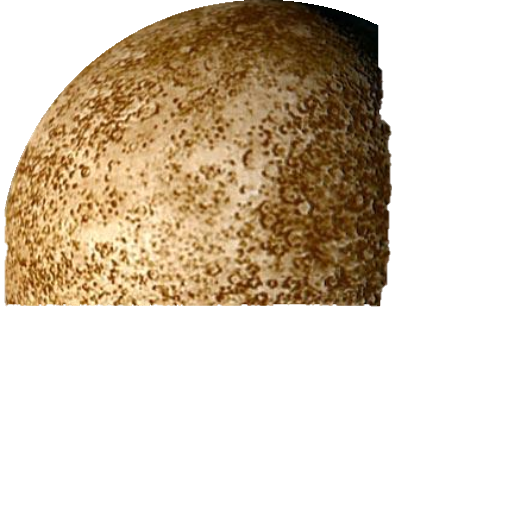 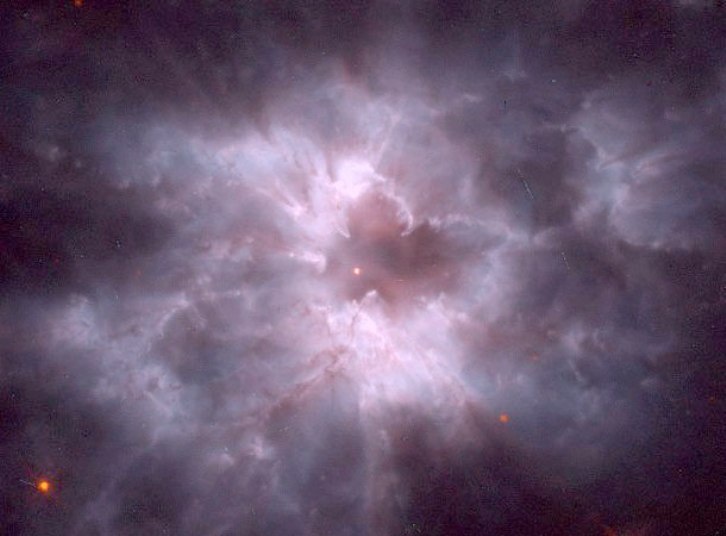 Гуляли по аллейке 
куриные семейки.
У каждой мамы-квочки 
3 сына и 2 дочки.
Сколько всех цыплят, 
мы спросим, если квочек – 8?
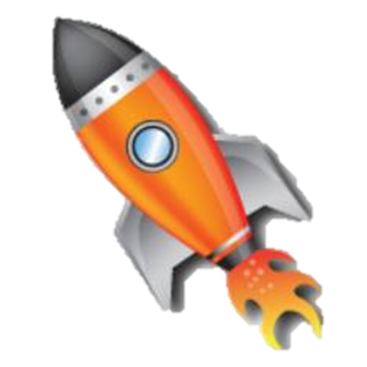 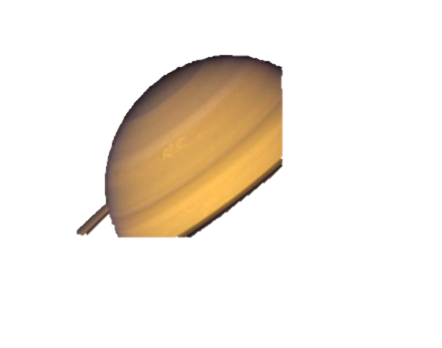 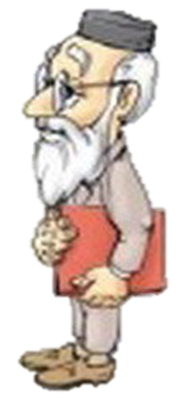 8 ∙ 5 = 40
40 цыплят
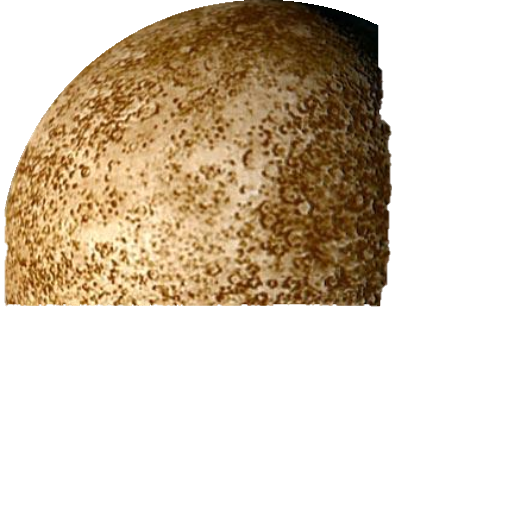 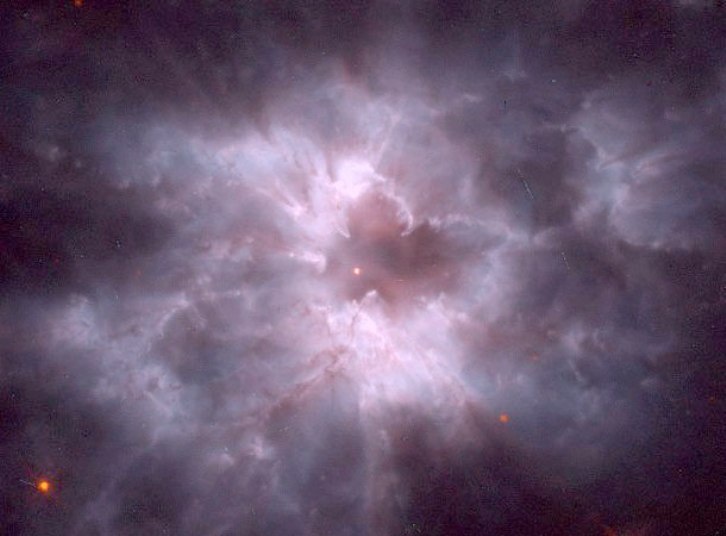 Хоть и крошка осьминог,
Но имеет 8 ног.
Сколько нужно 
пар сапог,
Чтоб обулся осьминог?
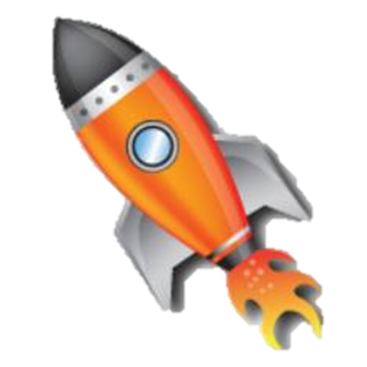 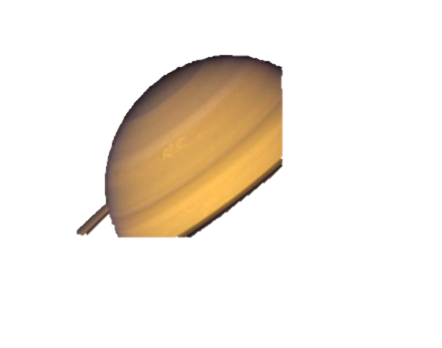 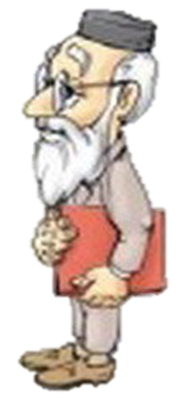 8 : 2 = 4
4 пары
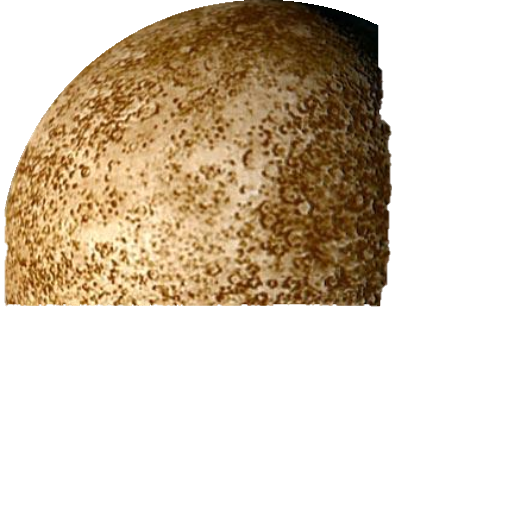 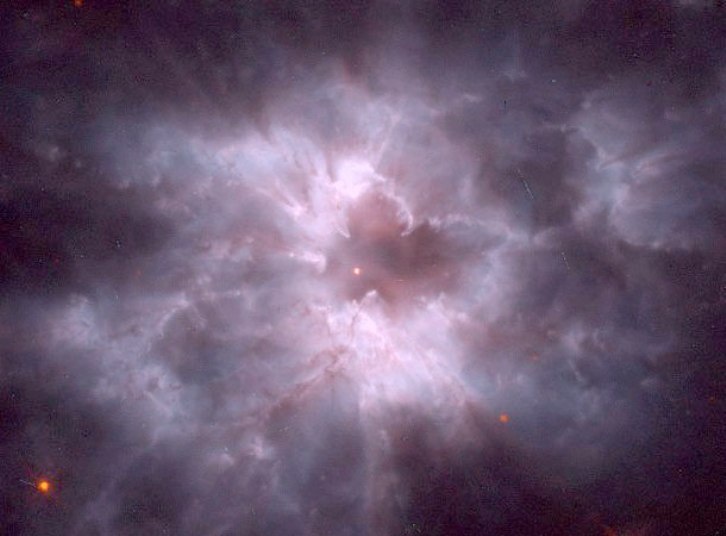 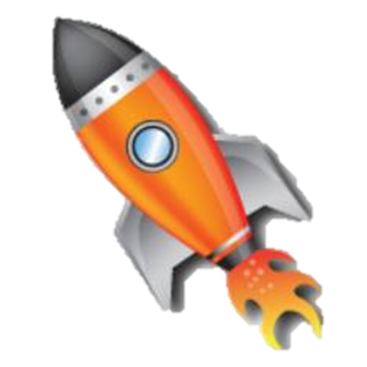 Назовите самое большое однозначное число.
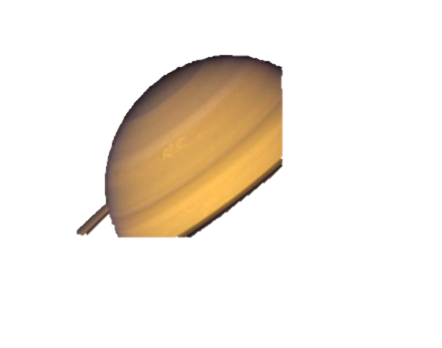 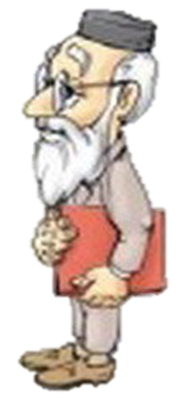 9
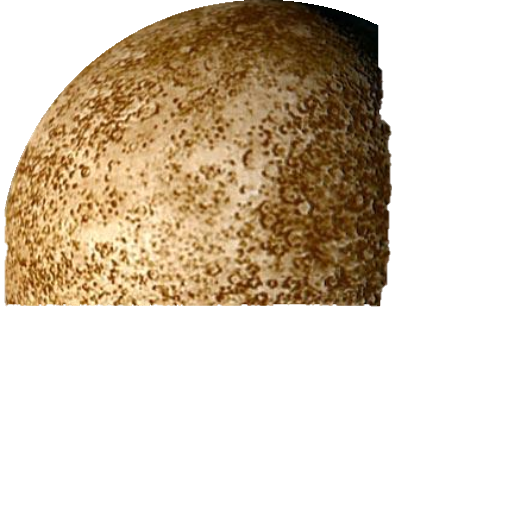 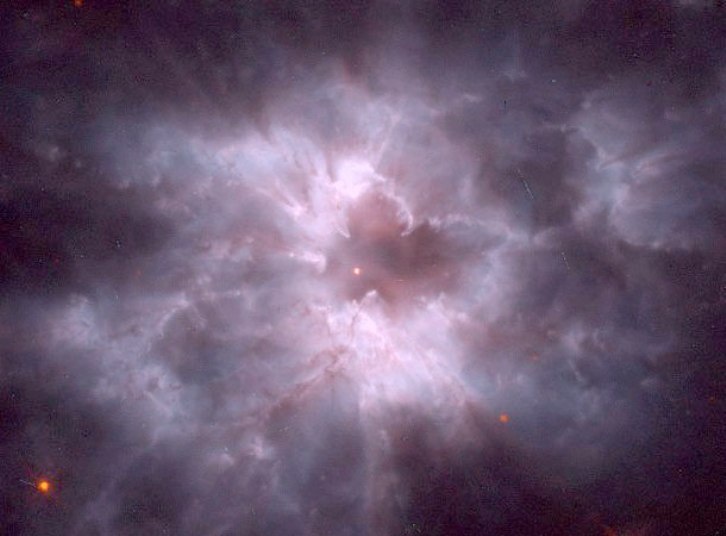 Назовите самое маленькое двузначное число.
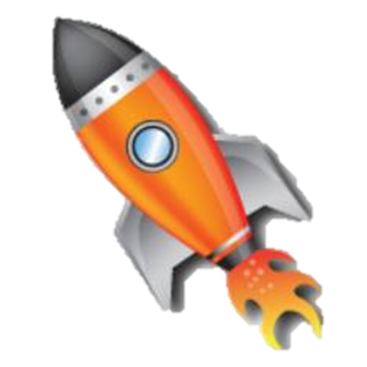 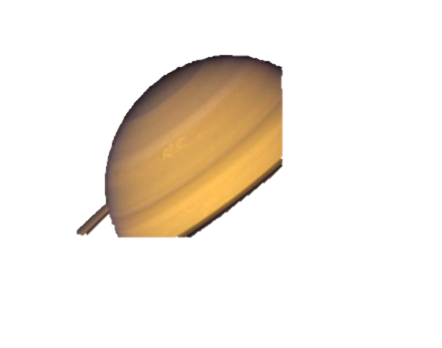 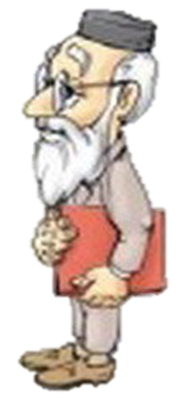 10
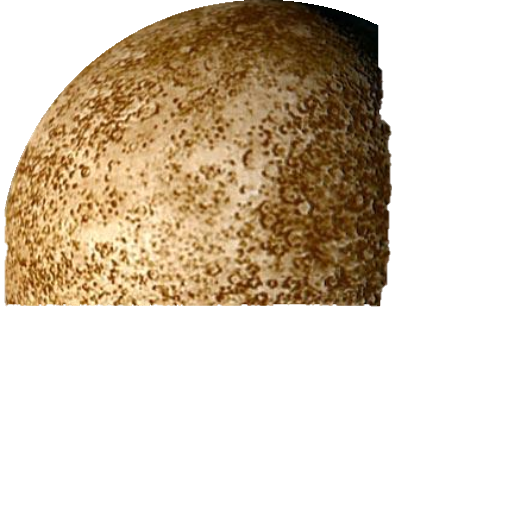 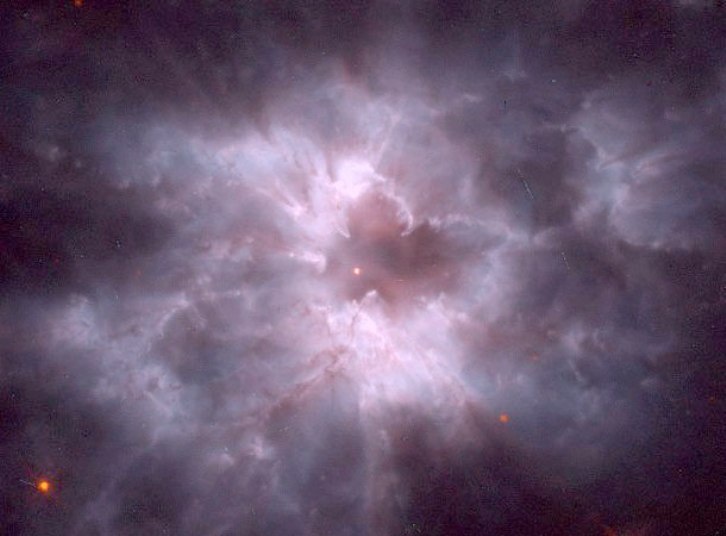 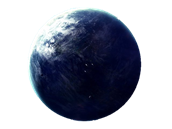 Планета
«пословиц»
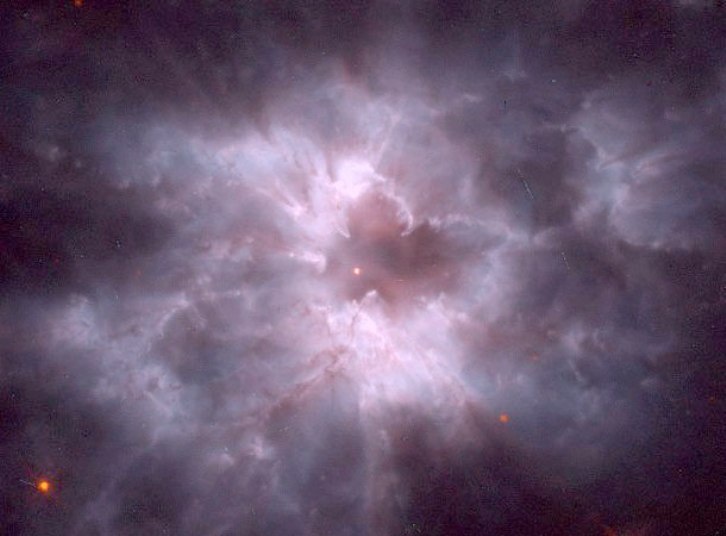 м..роз, Род..на, р..бота, д..рога, т..пор
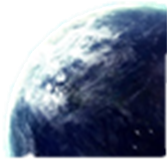 К дому друга  дорога никогда не бывает длинной.
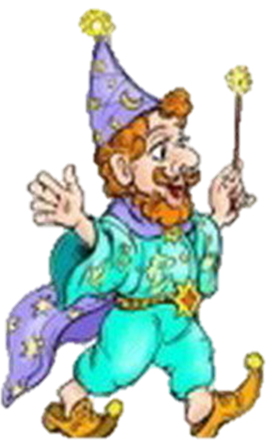 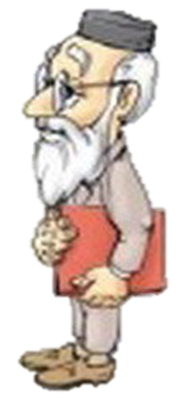 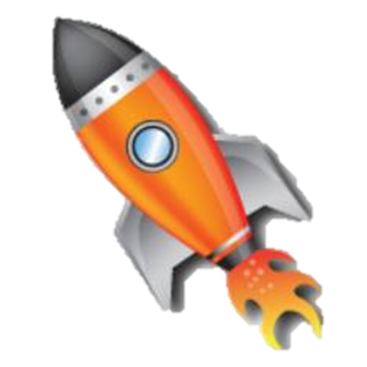 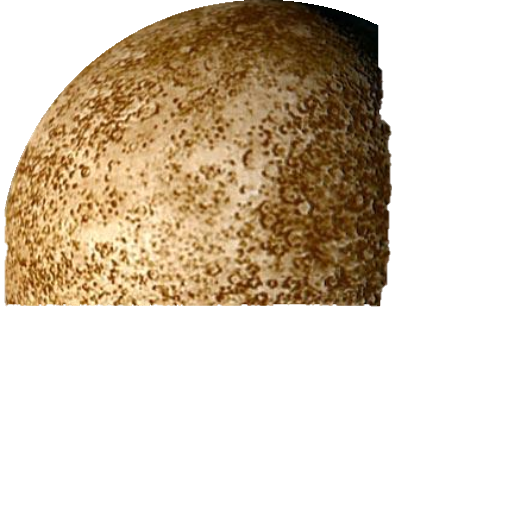 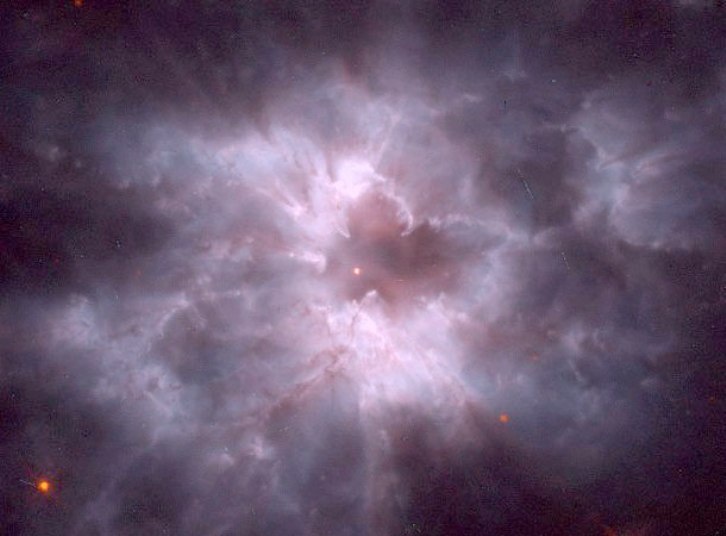 м..роз, Род..на, р..бота, д..рога, т..пор
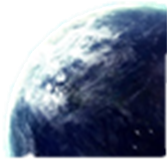 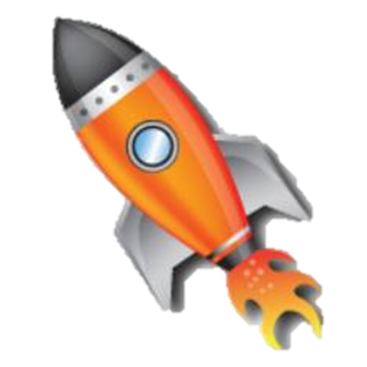 Не велик  мороз   да краснеет нос.
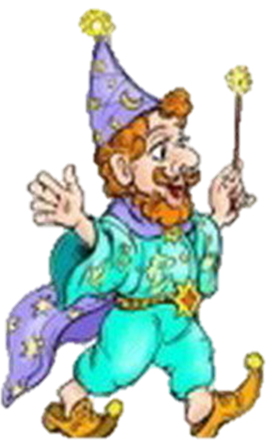 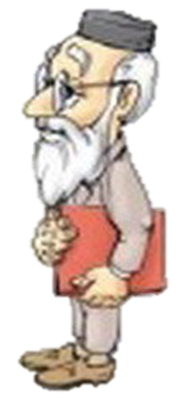 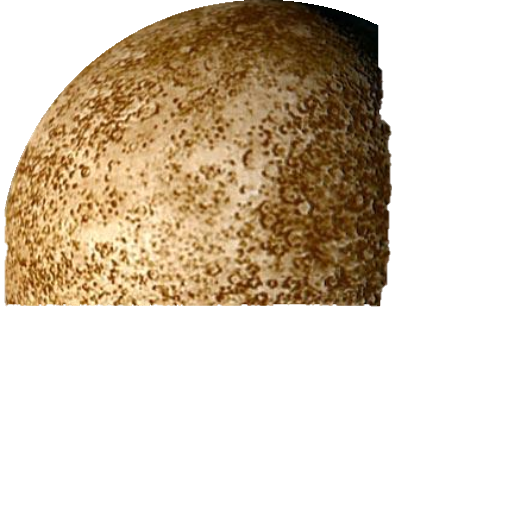 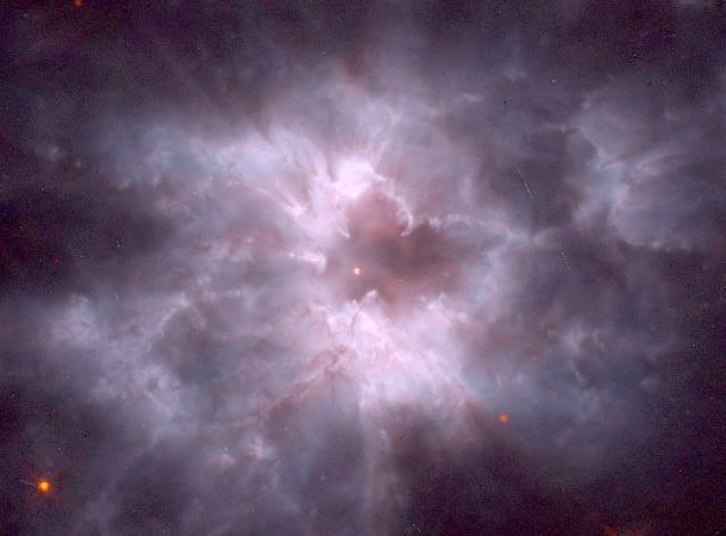 м..роз, Род..на, р..бота, д..рога, т..пор
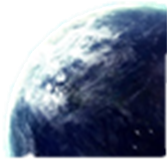 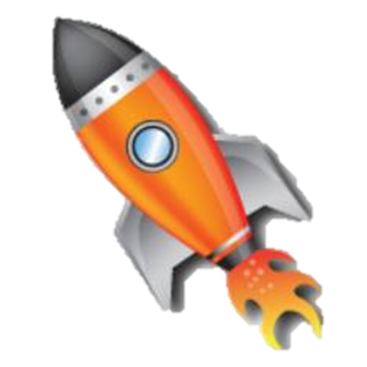 Крепкую дружбу и топором  не разрубишь.
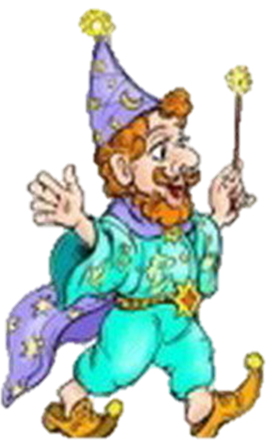 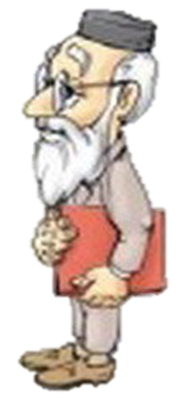 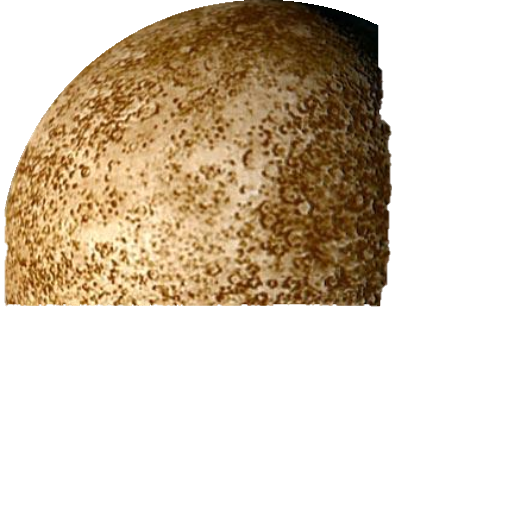 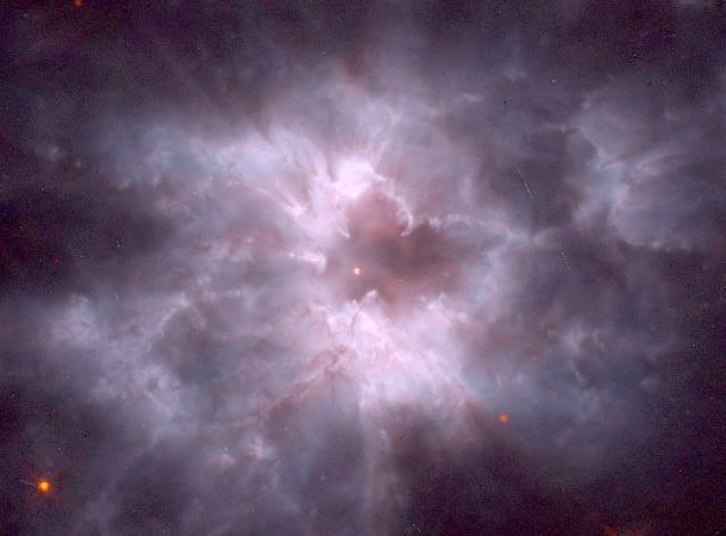 м..роз, Род..на, р..бота, д..рога, т..пор
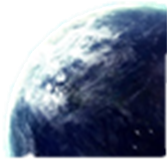 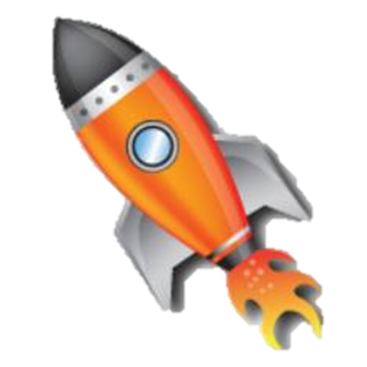 Всякая  работа    мастера хвалит.
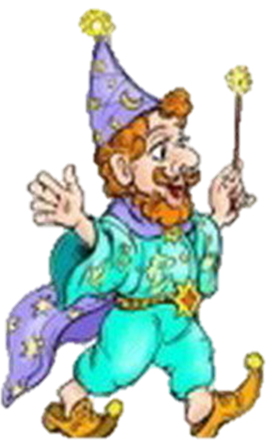 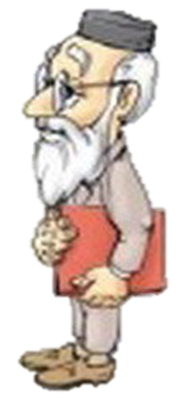 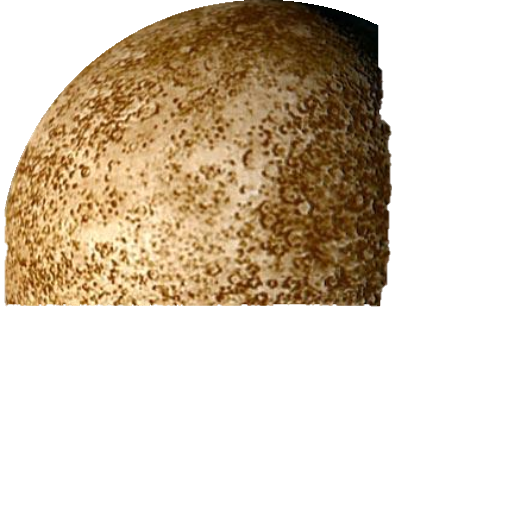 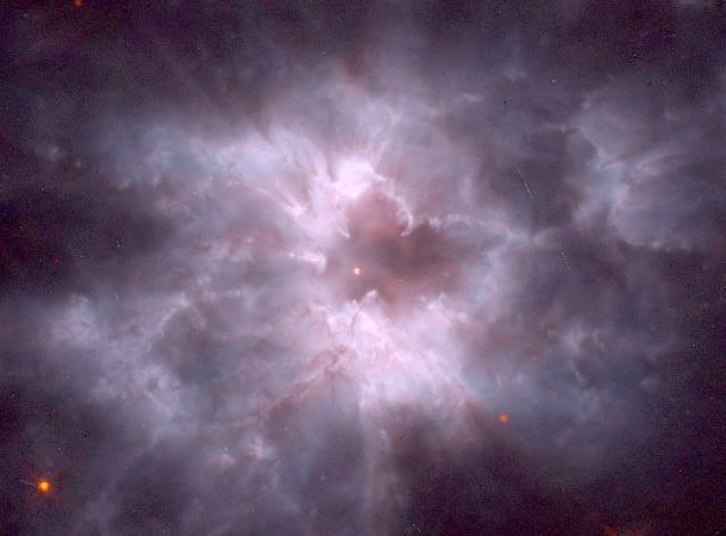 м..роз, Род..на, р..бота, д..рога, т..пор
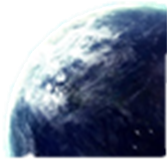 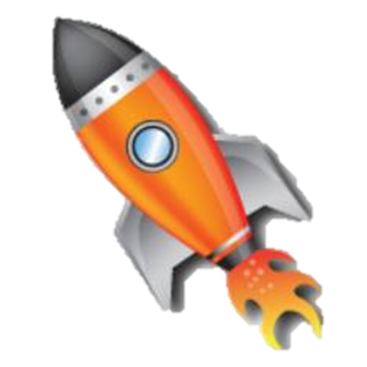 Нет ничего краше, чем  Родина  наша.
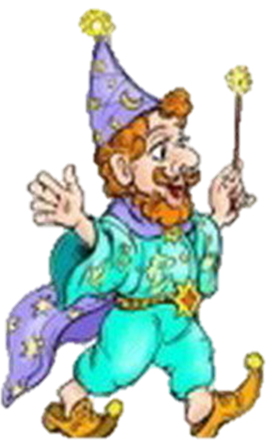 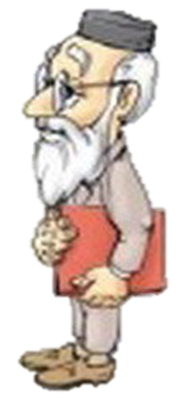 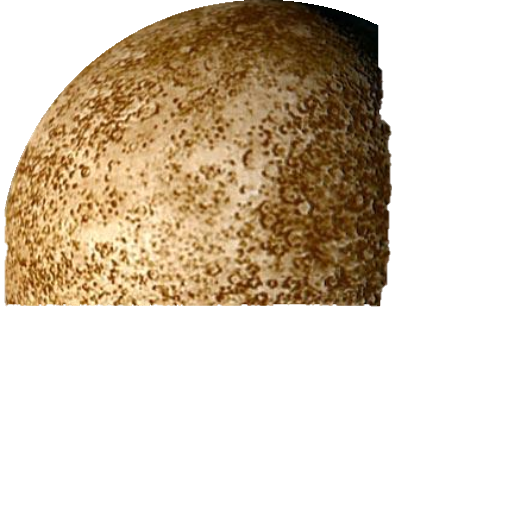 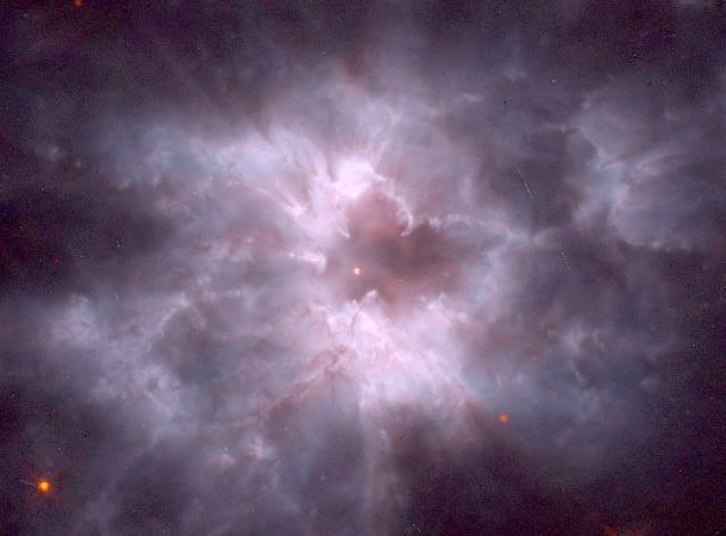 м..роз, Род..на, р..бота, д..рога, т..пор
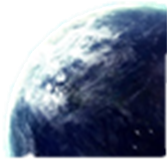 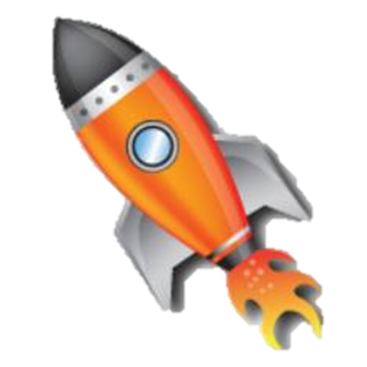 К дому друга  дорога никогда не бывает длинной.
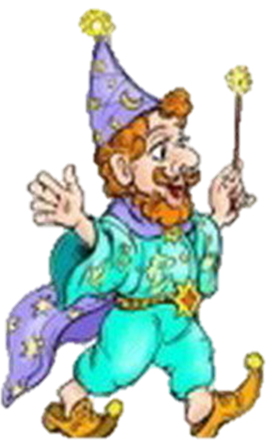 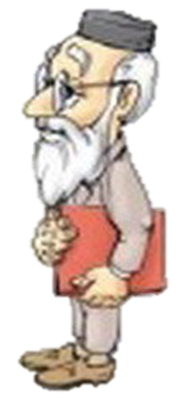 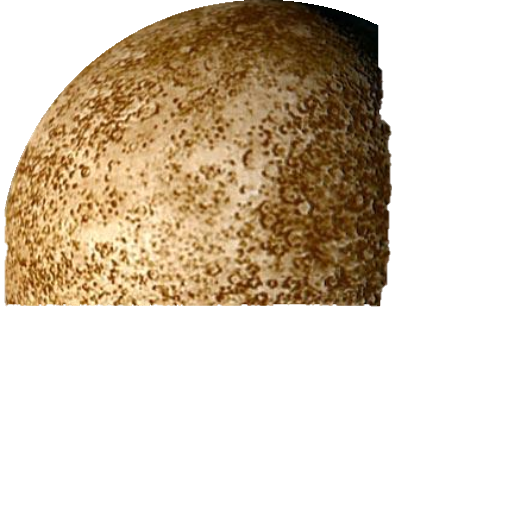 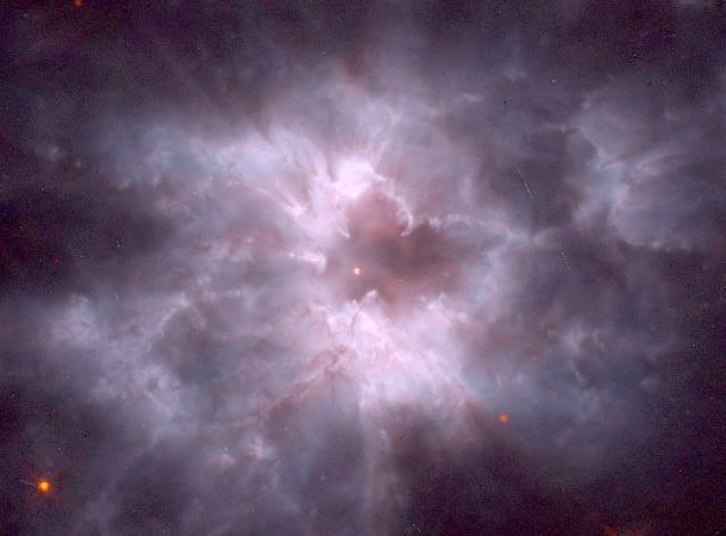 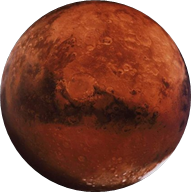 Планета
«Родительское собрание »
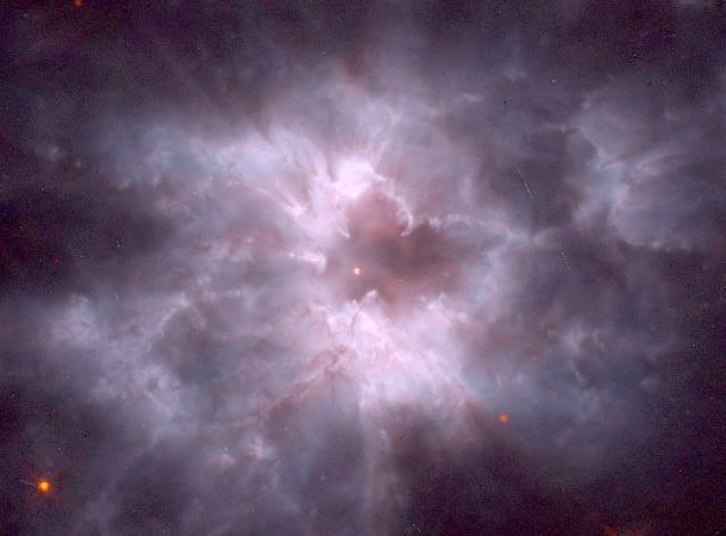 Сценка 
«Лесное воспитание»
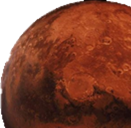 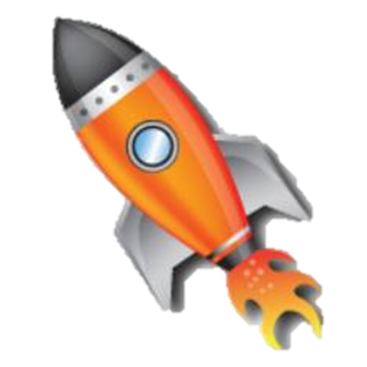 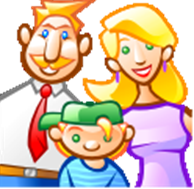 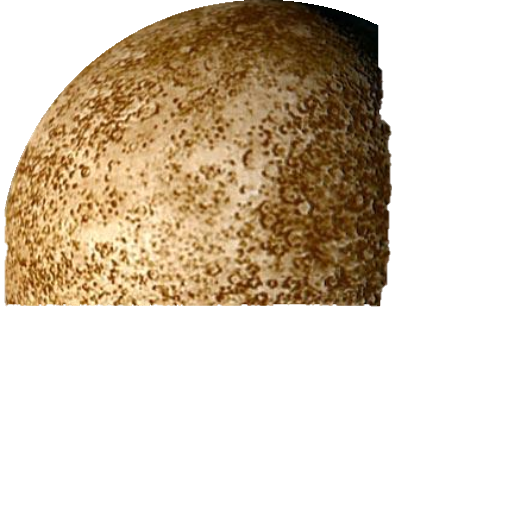 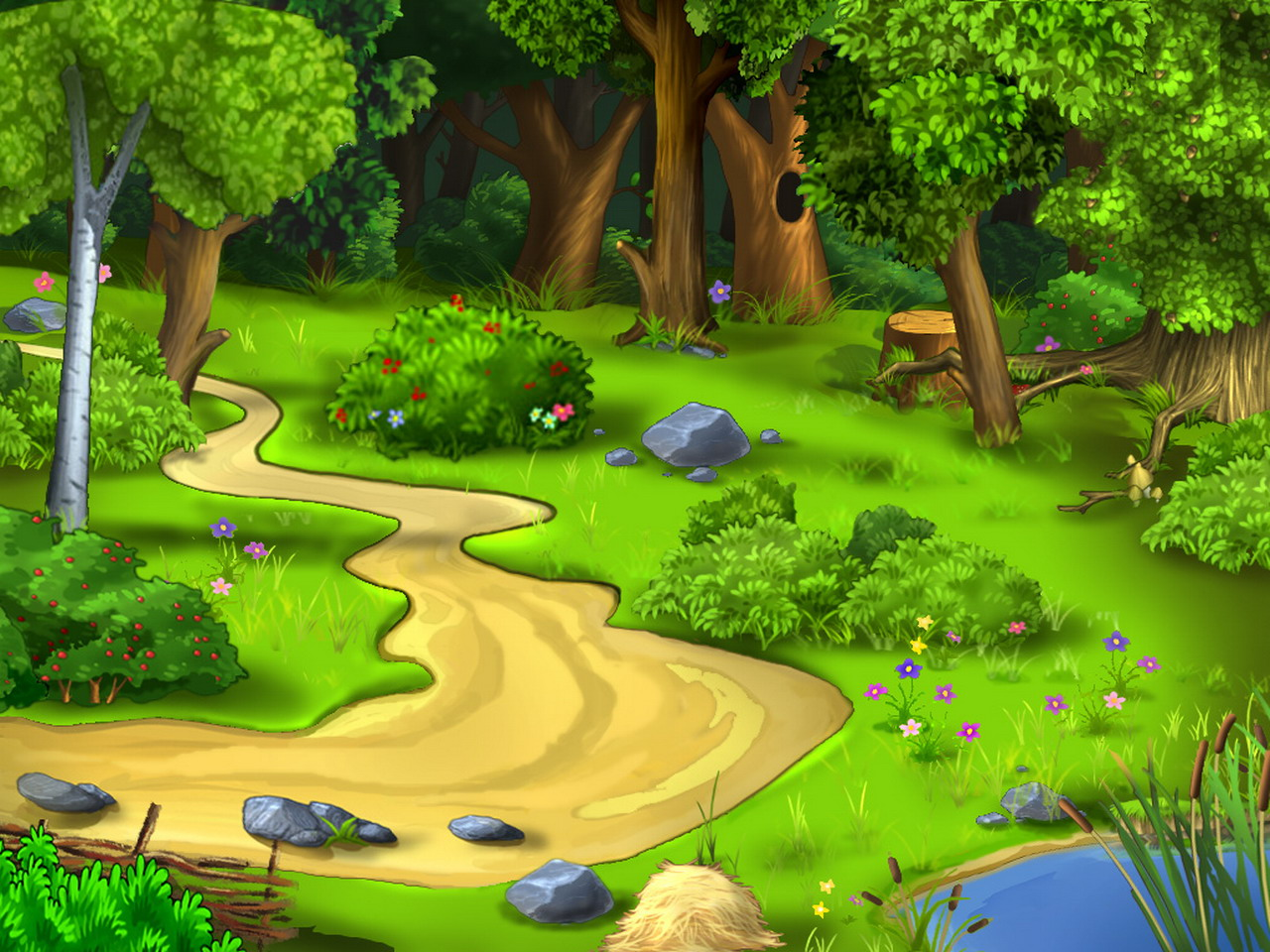 Родительское собрание
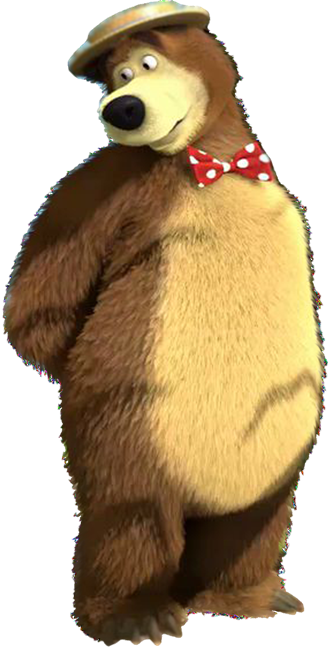 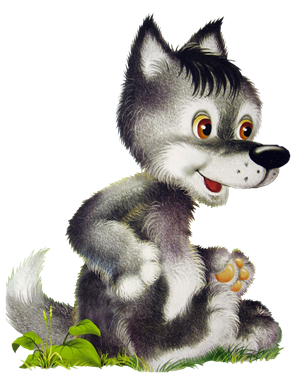 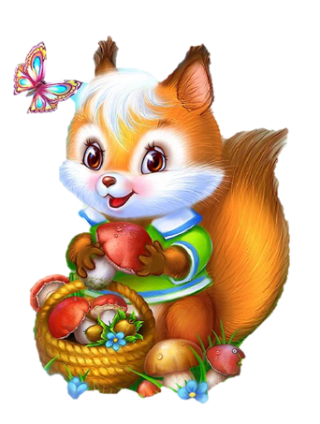 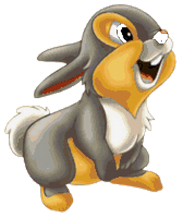 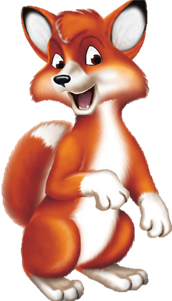 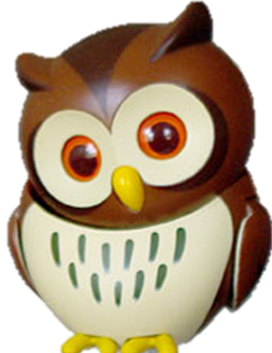 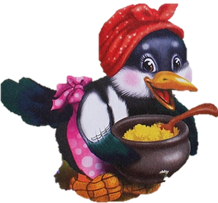 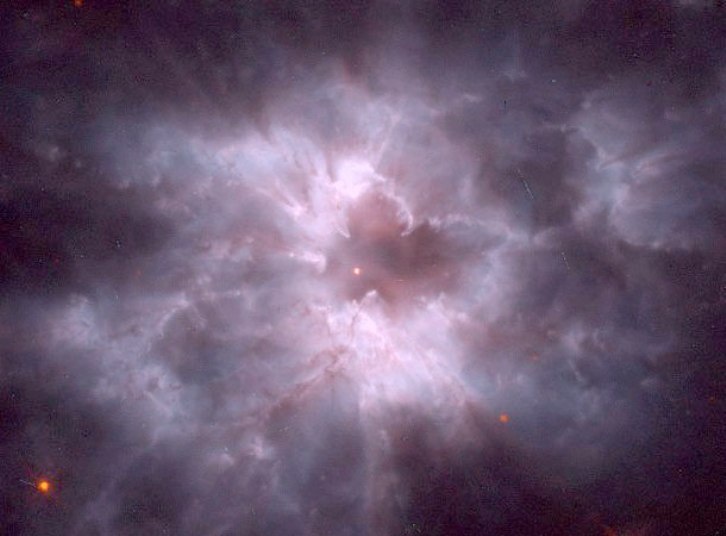 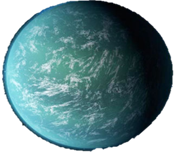 Планета
«учебников»
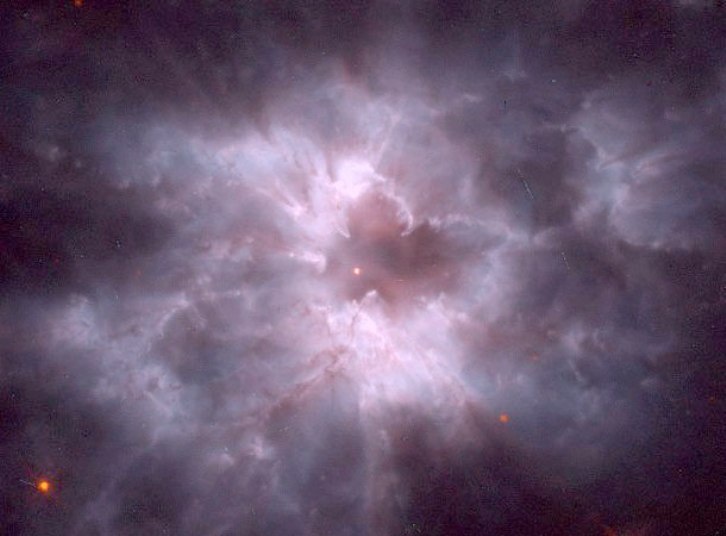 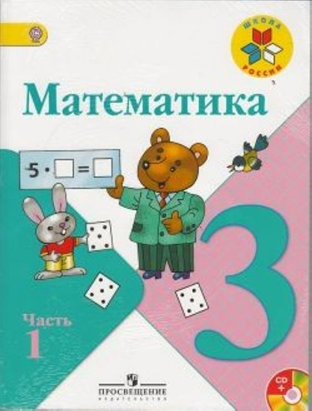 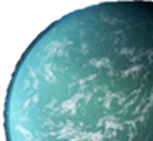 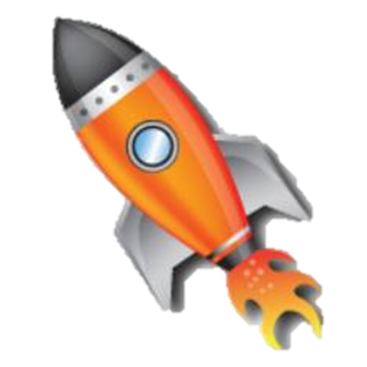 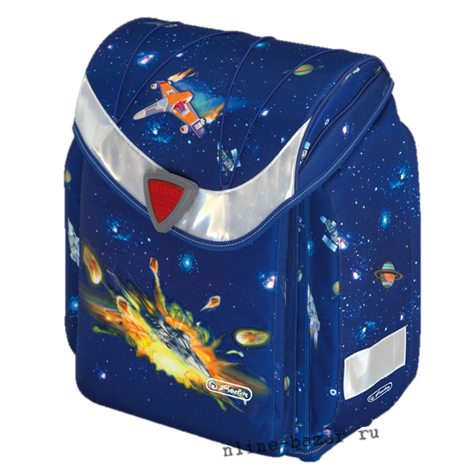 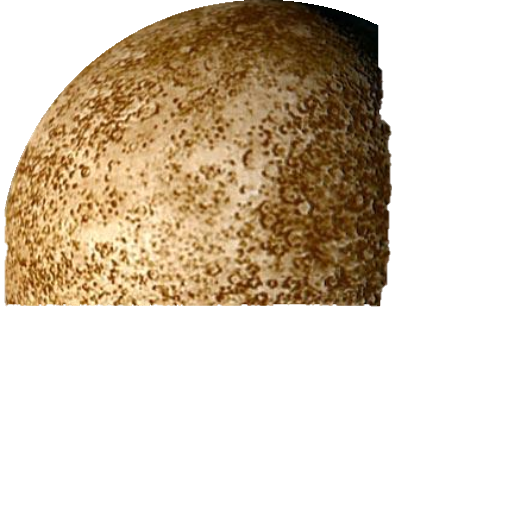 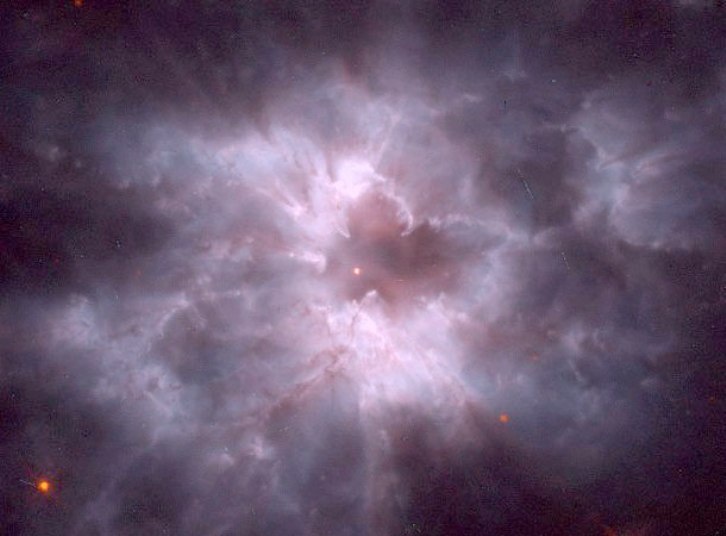 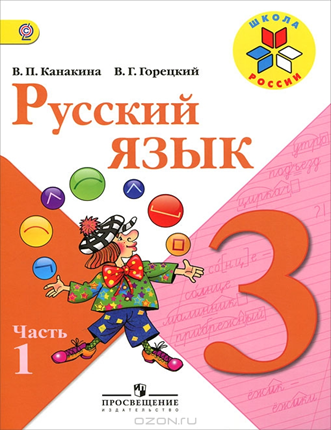 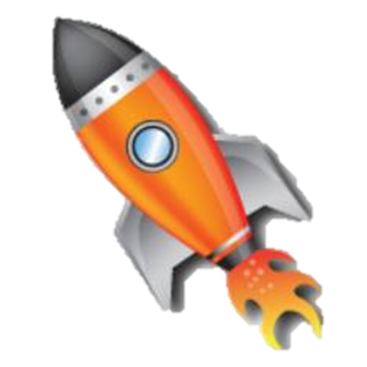 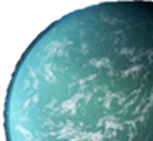 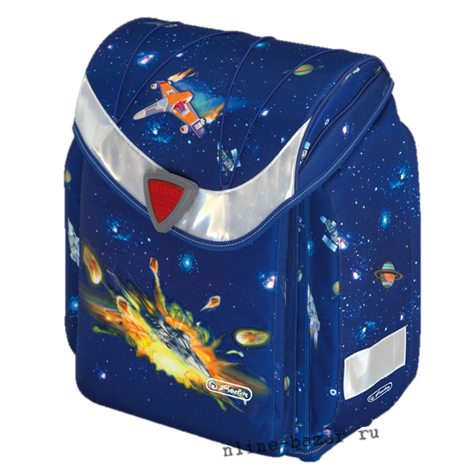 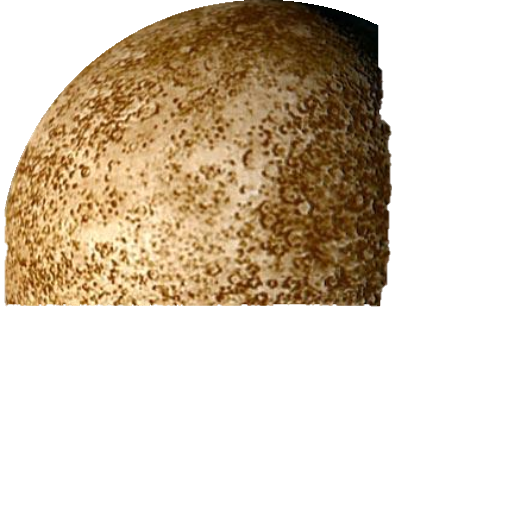 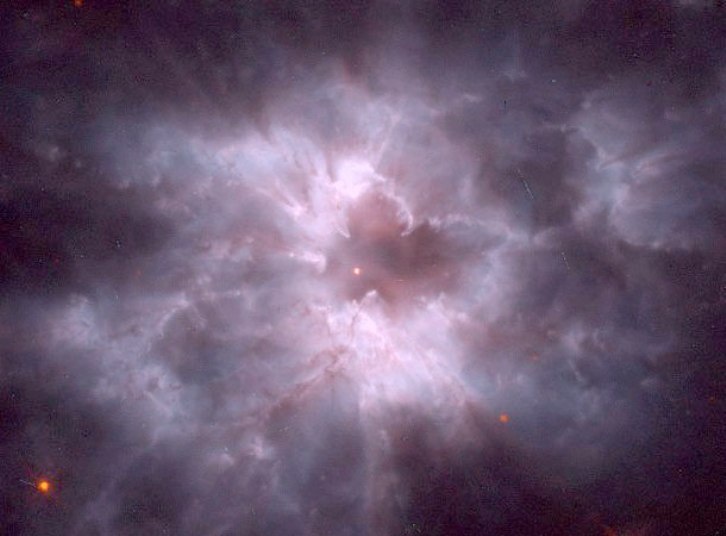 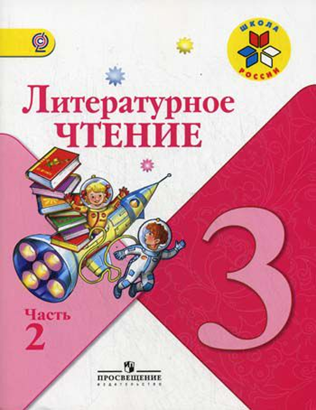 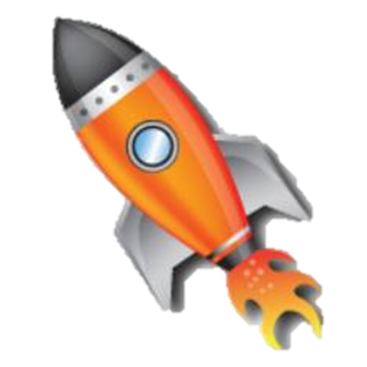 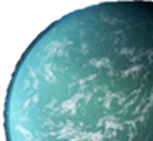 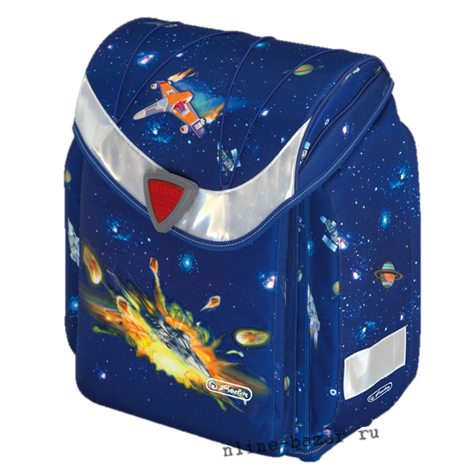 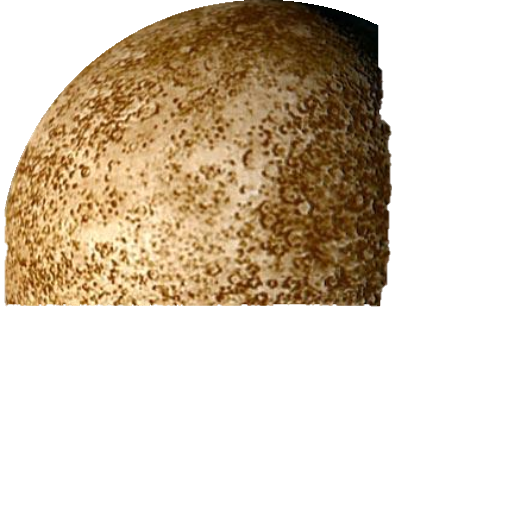 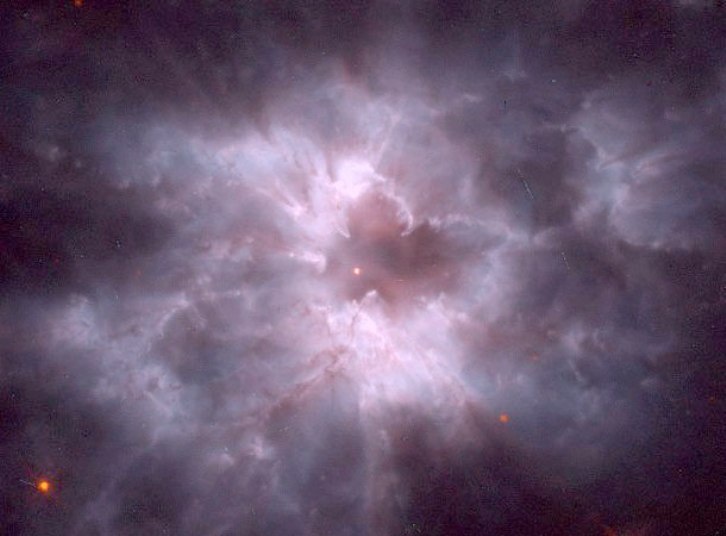 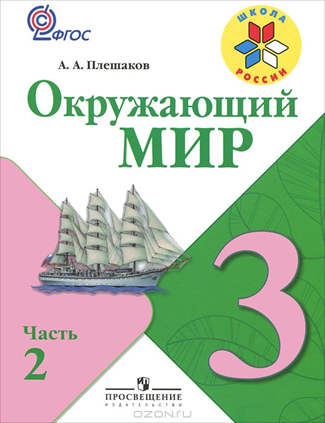 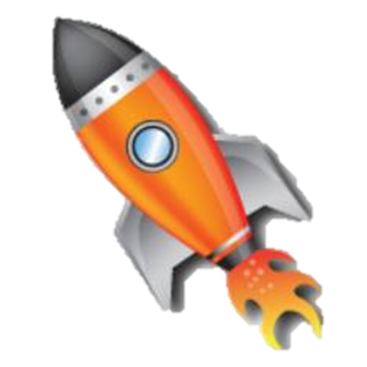 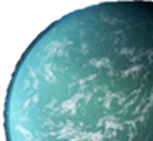 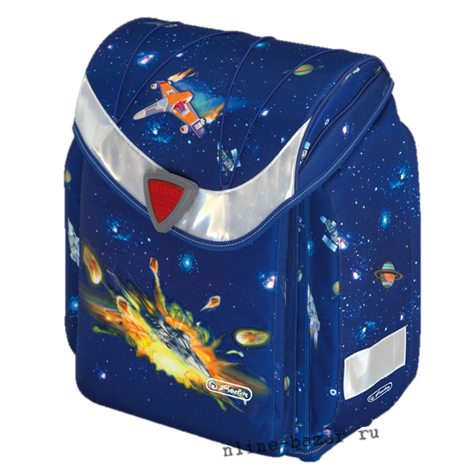 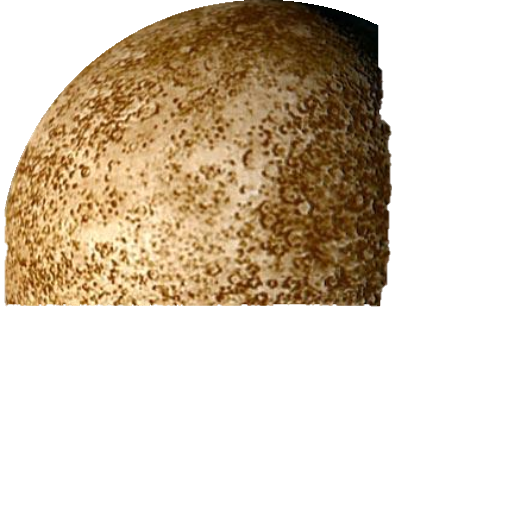 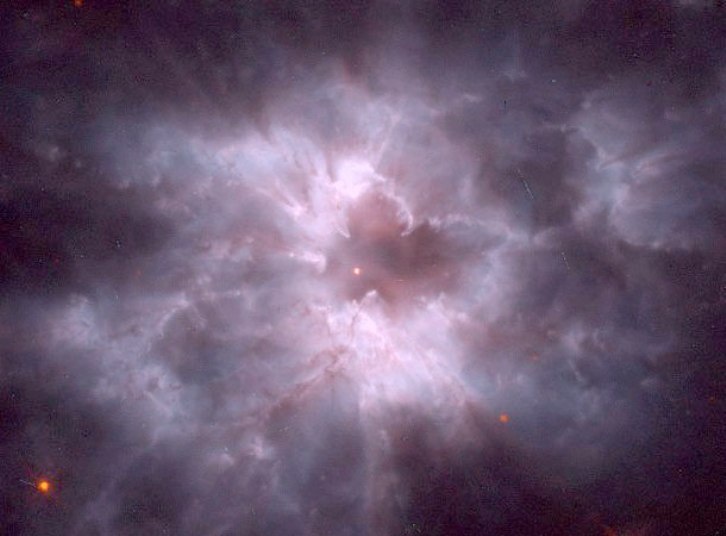 Памятка
«Как обращаться с учебником»:
•	Оберните учебник бумагой или вложи его в специальную обложку.
•	Не загибайте страницы учебника, пользуйтесь закладкой.
•	Не перегибайте учебник: от этого вырываются страницы.
•	Не закладывайте ручку в учебник или карандаш: от этого ломается переплет.
•	Не пишите и не рисуйте в учебниках. Помните: учебник – это общественная собственность.
•	Не берите учебник грязными руками и не читайте его во время еды.
•	Кладите учебник только на чистый стол или парту.
•	Не читайте учебник на солнце: солнечные лучи обесцвечивают обложку и страницы книги.
•	Перевертывая страницу, держите её за верхний угол.
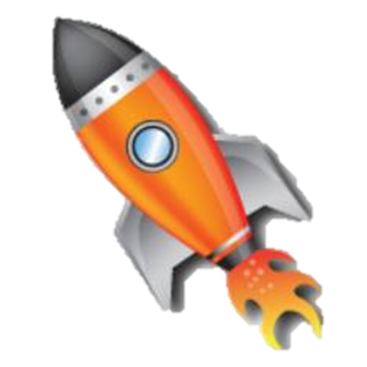 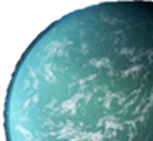 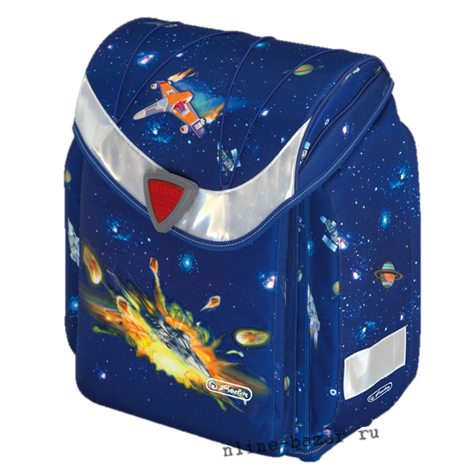 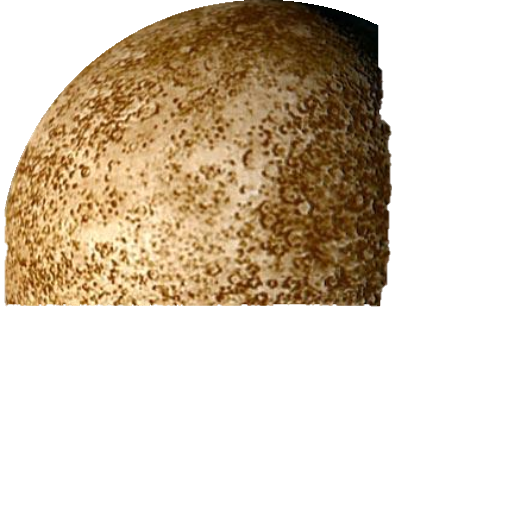 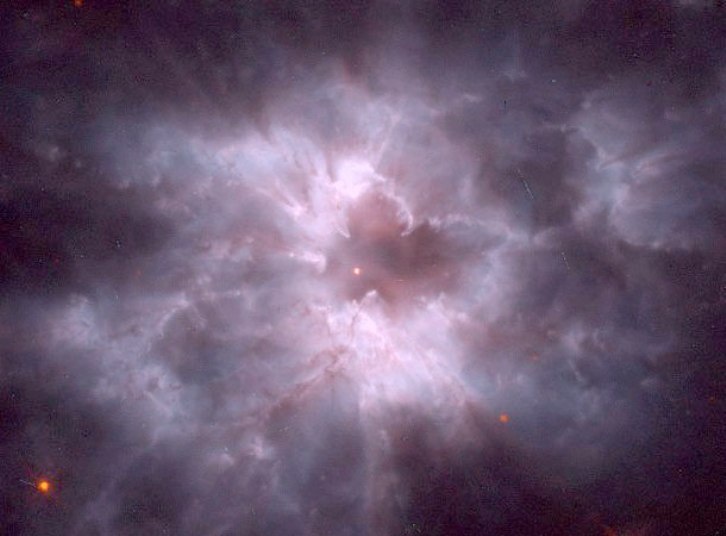 Каникулы кончаются - 
Дней отдыхали много… 
Друзья опять встречаются 
У школьного порога 
Окрепшими, здоровыми! 
Хвала лесным походам… 
Со знаниями новыми! 
И - с Новым Школьным Годом!!!
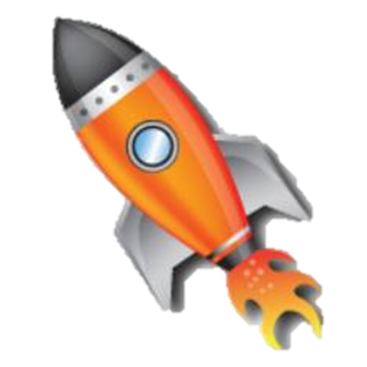 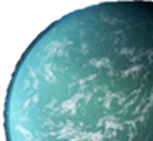 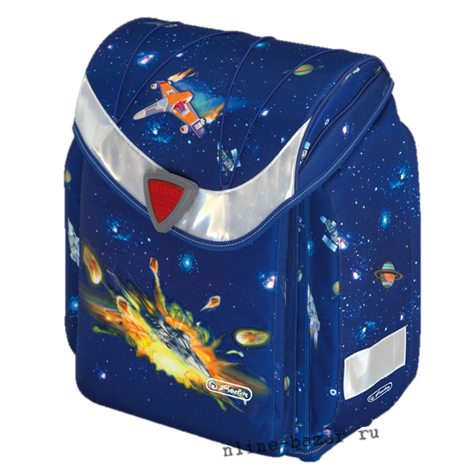 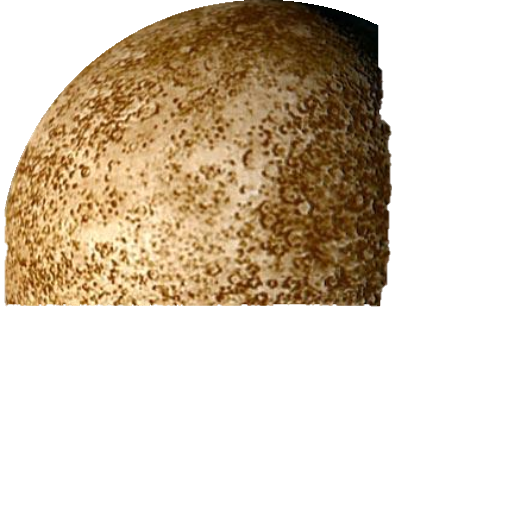 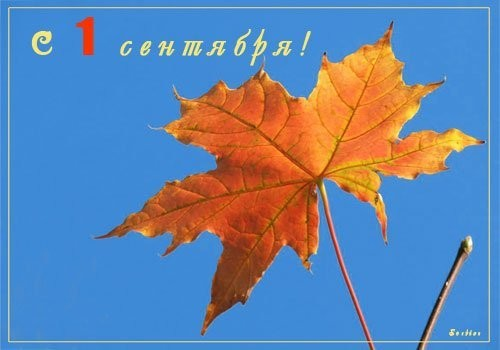 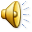 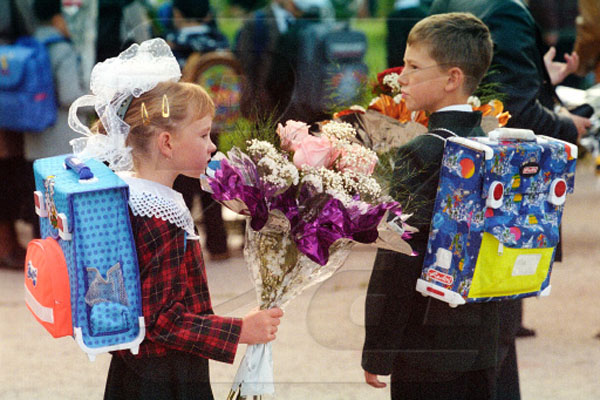 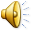